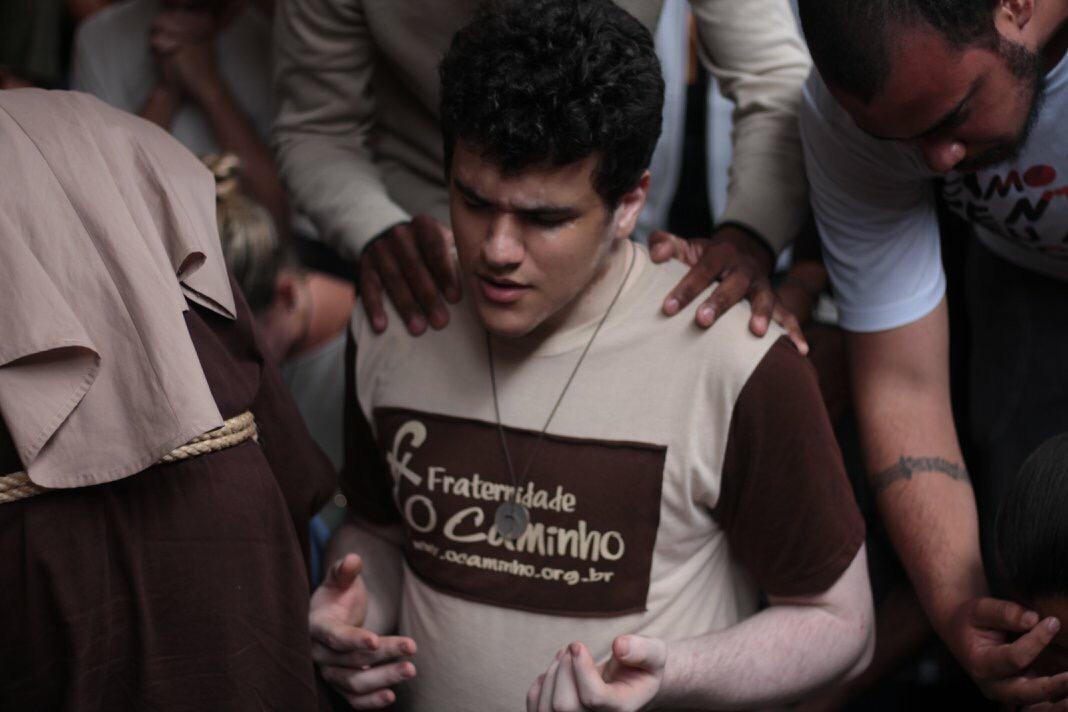 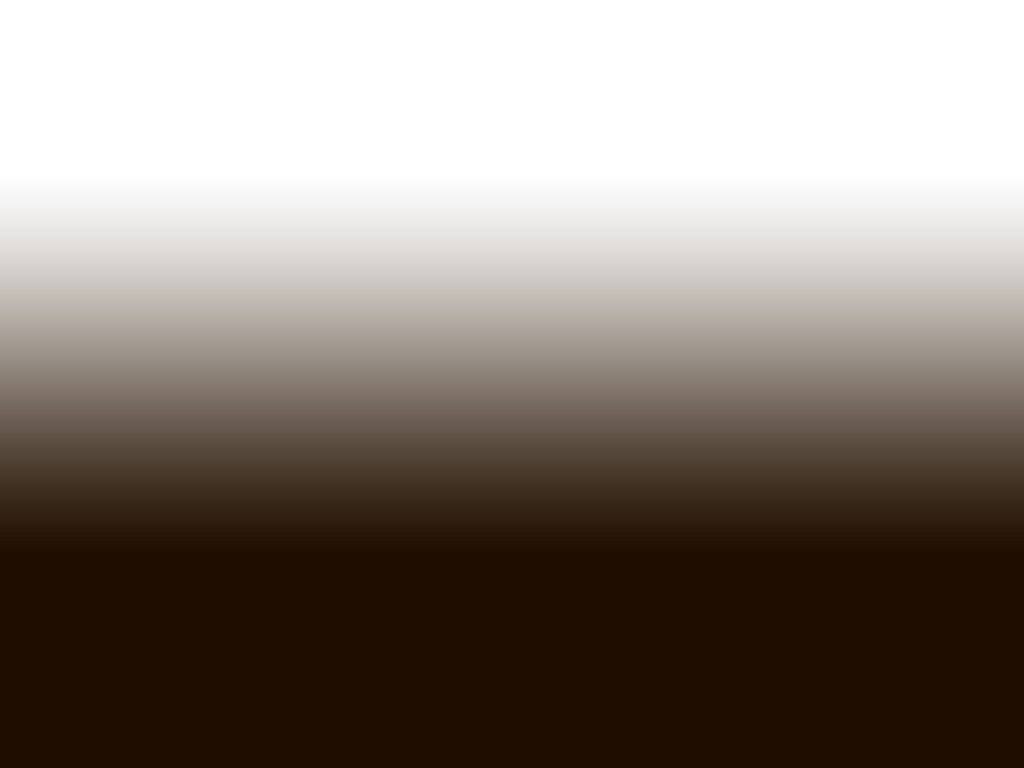 INTERCESSÃOMódulo I – Introdução
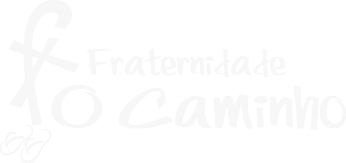 Conteúdo formativo ®
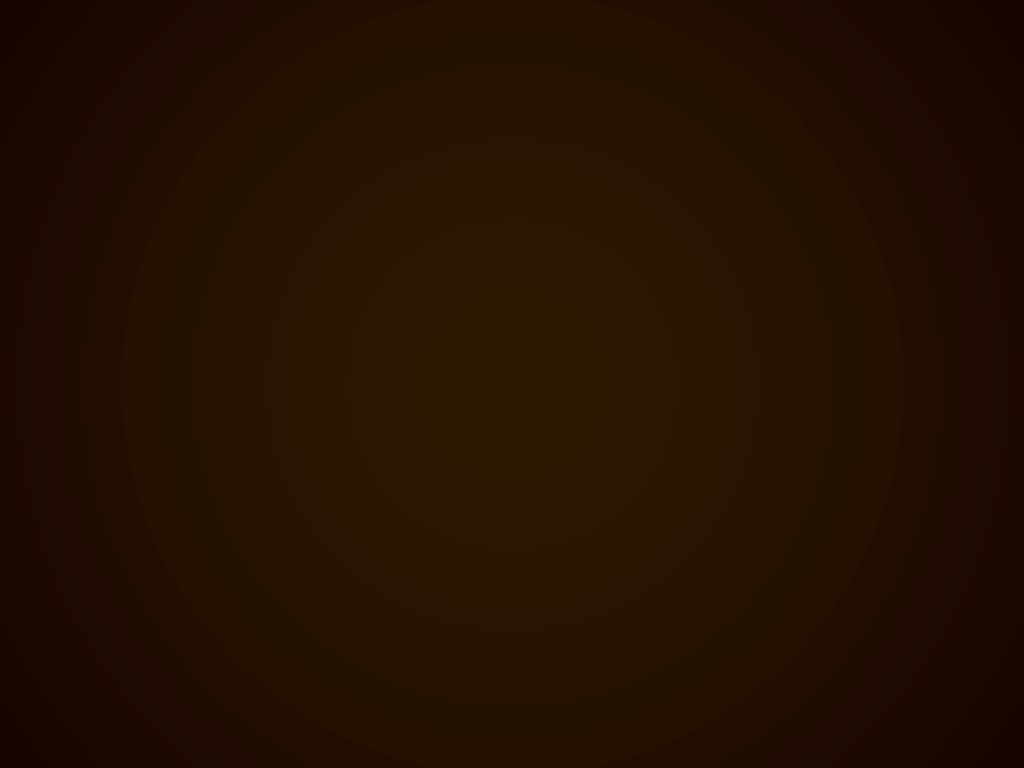 Sumário
1. O que é oração?
2. O que é interceder?
2.1 As três etapas na oração de intercessão
2.2 Intercessão é...
2.3 Intercessores na Antiga Aliança
2.4 Intercessores na Nova Aliança e nos Evangelhos
2.5 Intercessão no Ato dos Apóstolos e nas Epístolas
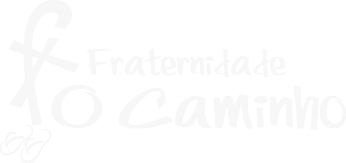 Conteúdo formativo ®
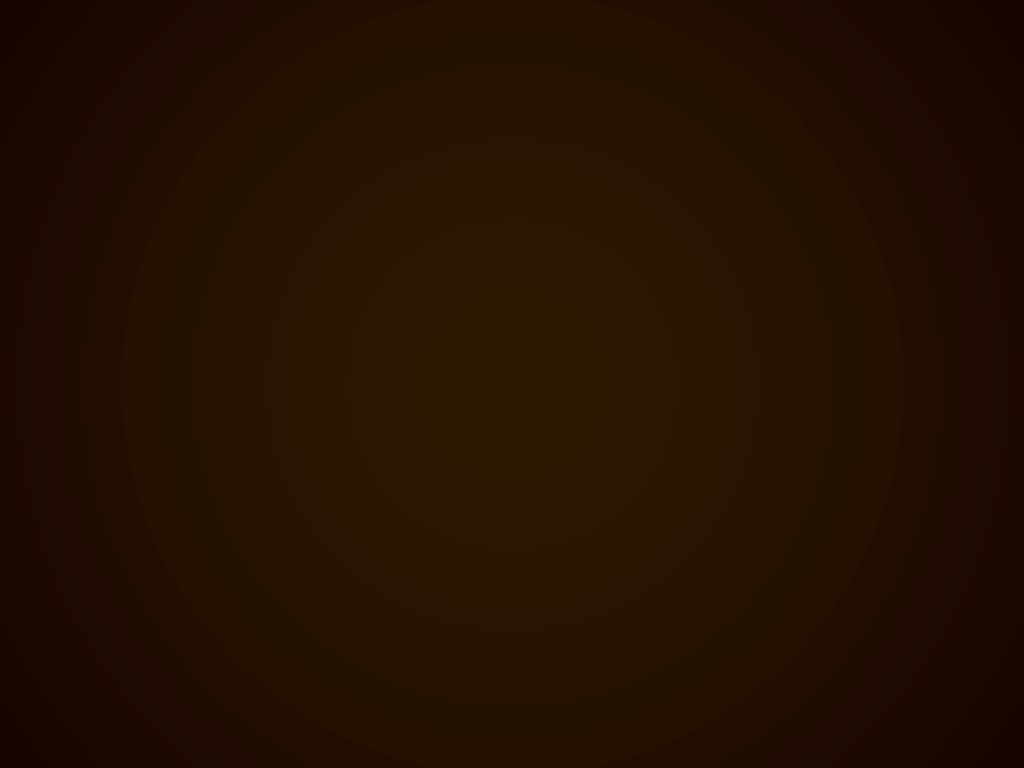 Sumário
3. A intercessão dos Santos?
3.1 Objeções
3.2 1ª Objeção
3.3 2ª Objeção
3.4 3ª Objeção
3.5 4ª Objeção
3.6 5ª Objeção
4. O testemunho dos primeiros cristãos
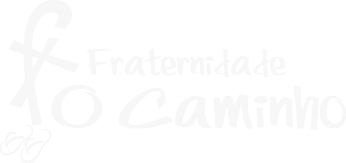 Conteúdo formativo ®
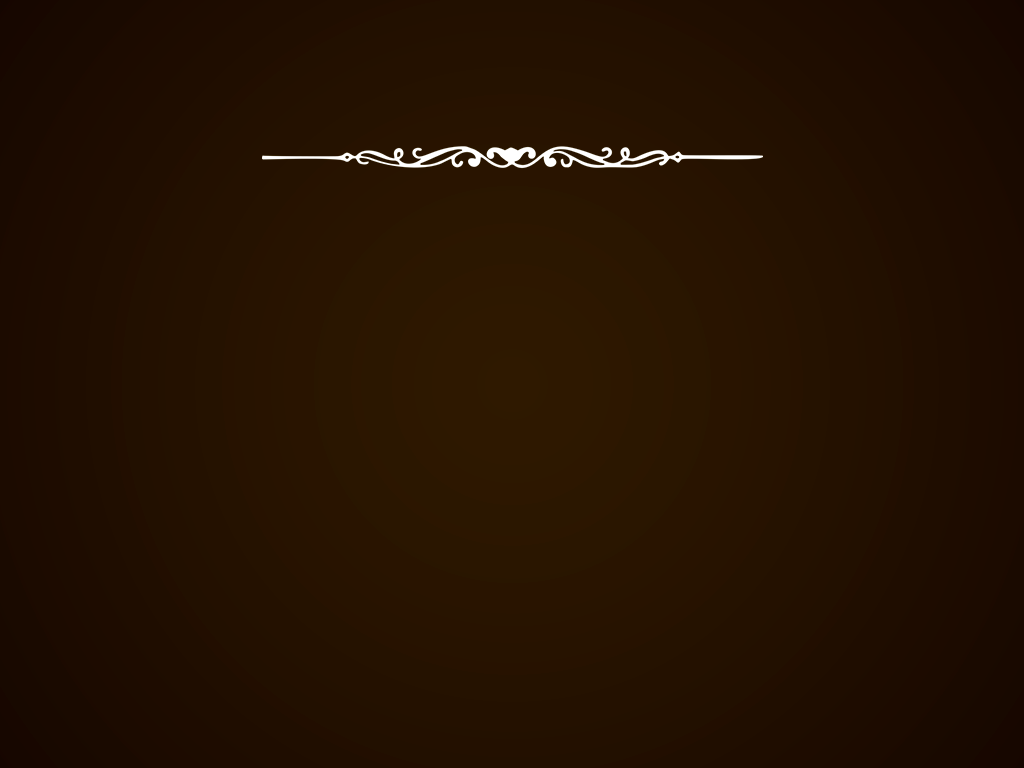 1. O que é oração?
A oração é a vida do coração novo e deve nos animar a cada momento. 
Nós, porém, esquecemo-nos daquele que é a nossa vida e nosso tudo. 
Por isso, os padres espirituais, na tradição do Deuteronômio e dos profetas, insistem na oração como “recordação de Deus”, 
como um despertar frequente da “memória do coração”: 

“É preciso se lembrar de Deus com mais frequência do que se respira”. (CIC 2697)

“A oração é a respiração da alma e da vida” Bento XVI

“Tenho procurado entre eles alguém que construísse o muro e se detivesse sobre a brecha diante de mim, em favor da terra, a fim de prevenir a sua destruição, mas não encontrei ninguém”. (Ez 22, 30-31).
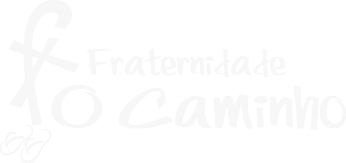 Conteúdo formativo ®
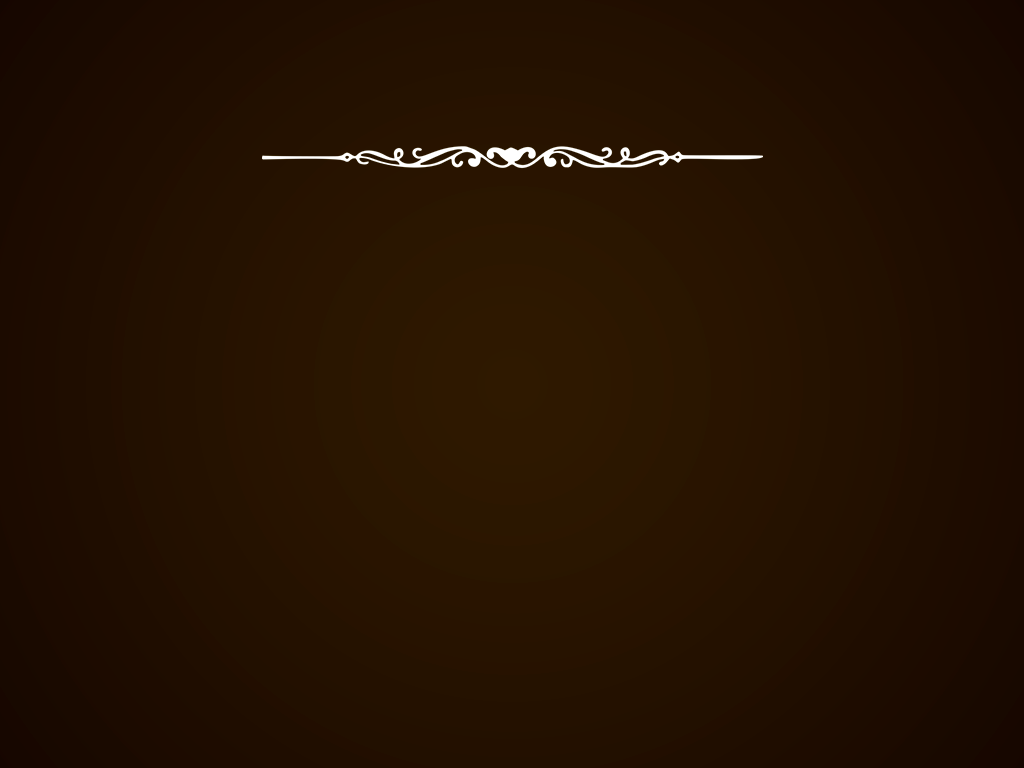 2. O que é interceder?
A intercessão é uma oração de pedido, 
que nos conforma perfeitamente com a oração de Jesus. 
Interceder é pedir em favor do outro, desde Abraão, é próprio de um coração 
que está em consonância com a misericórdia de Deus. 

Na intercessão aquele que ora, não procura seus interesses próprios, 
mas pensa, sobretudo nos outros:”: 

“Cada qual tenha em vista não os seus próprios interesses, 
e sim os dos outros” (Fl 2,4). (CIC 2634, 2635)
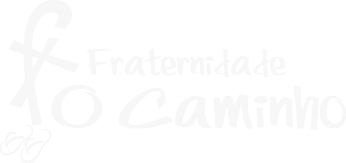 Conteúdo formativo ®
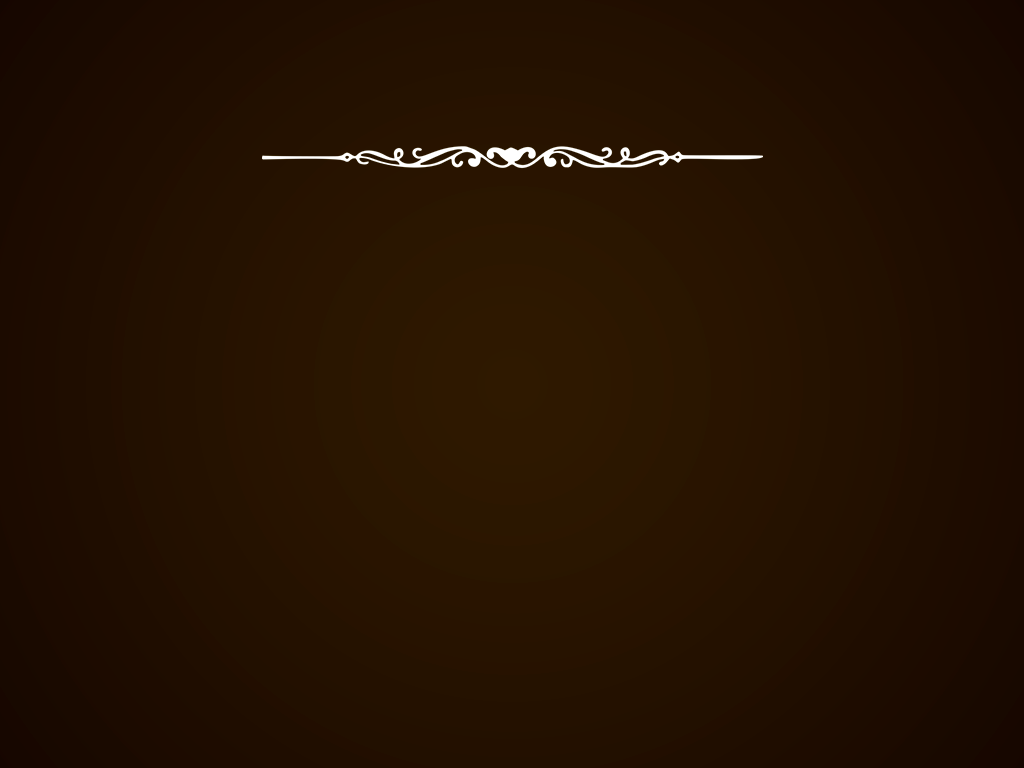 2. O que é interceder?
A palavra “intercessão”, em si, quer dizer: a ação de “por-se-entre”. 
É entrar num campo de batalha, colocando-se nas brechas, 
não permitindo que o mal avance. É importante detectar não somente 
as brechas que estão ocorrendo, mas também 
saber do Senhor (pela escuta), como Ele quer “fechá-las”.

A oração de intercessão é uma arma poderosa que desperta a memória de Deus. (Is 62, 6-7) Somos chamados a sermos guardas, sentinelas, vigias... 
Estar alerta para qualquer ação inimiga.

O intercessor não tem hora para essa sentinela. A “escala” quem faz é o Senhor. 
É Deus que muitas vezes nos desperta para intercedermos 
por algum fato emergencial (Lm 2, 18-19).
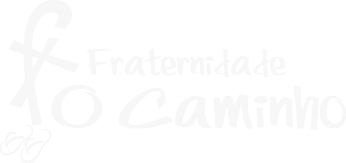 Conteúdo formativo ®
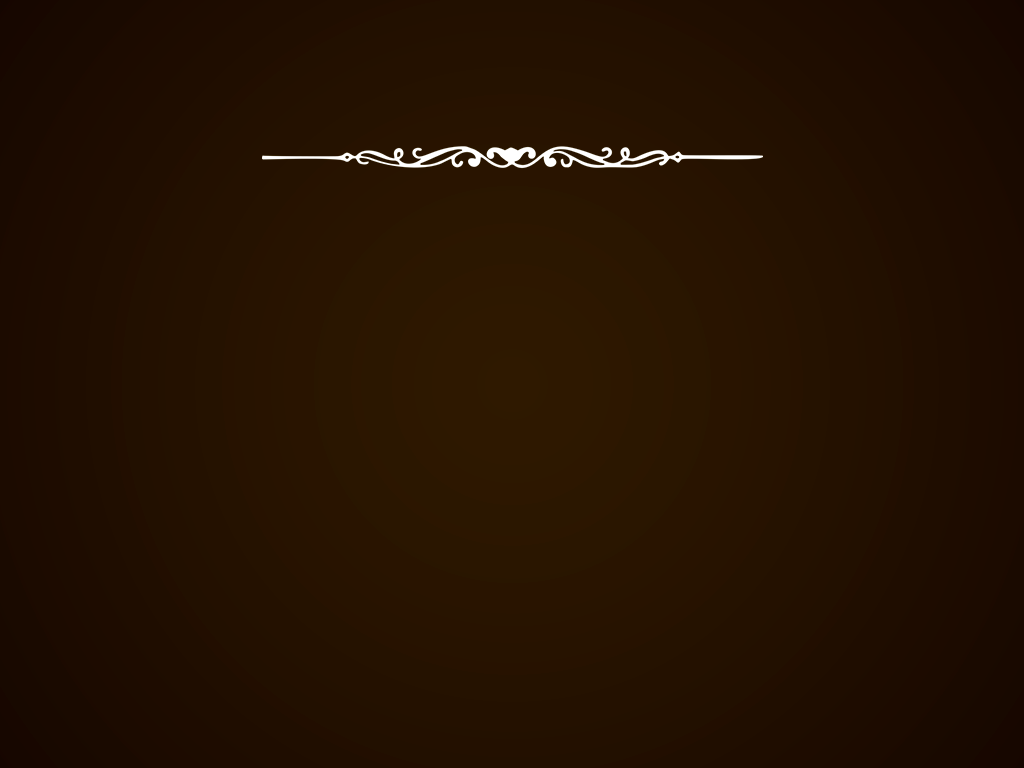 2. O que é interceder?
Devemos sempre ter em mente que o único mediador junto ao Pai é o Senhor Jesus Cristo: “Há um só Deus e um só mediador entre Deus e os homens, 
Cristo Jesus”. (1Tim 2,5)

Sem Ele nada podemos: “porque sem mim nada podeis fazer”. (Jo15, 5b)

Jesus intercede por nós e quem intercede fica ao lado d’Ele, aprende com Ele, ama como Ele e doa sua própria vida (Jo 14, 16-17).

Para intercedermos conforme a vontade de Deus, uma vez que não temos capacidade alguma, faz-se necessário o derramamento do Espírito Santo, o outro Paráclito (defensor, advogado, o educador das almas), que ficará eternamente conosco (Jo 14, 16-17) e orará em nós e por nós (Rm 8, 26-27), derramando sobre nós santos dons que são armas para a batalha (1Cor 12,4ss; Rm 12,3-8).
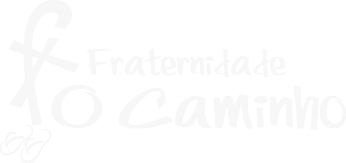 Conteúdo formativo ®
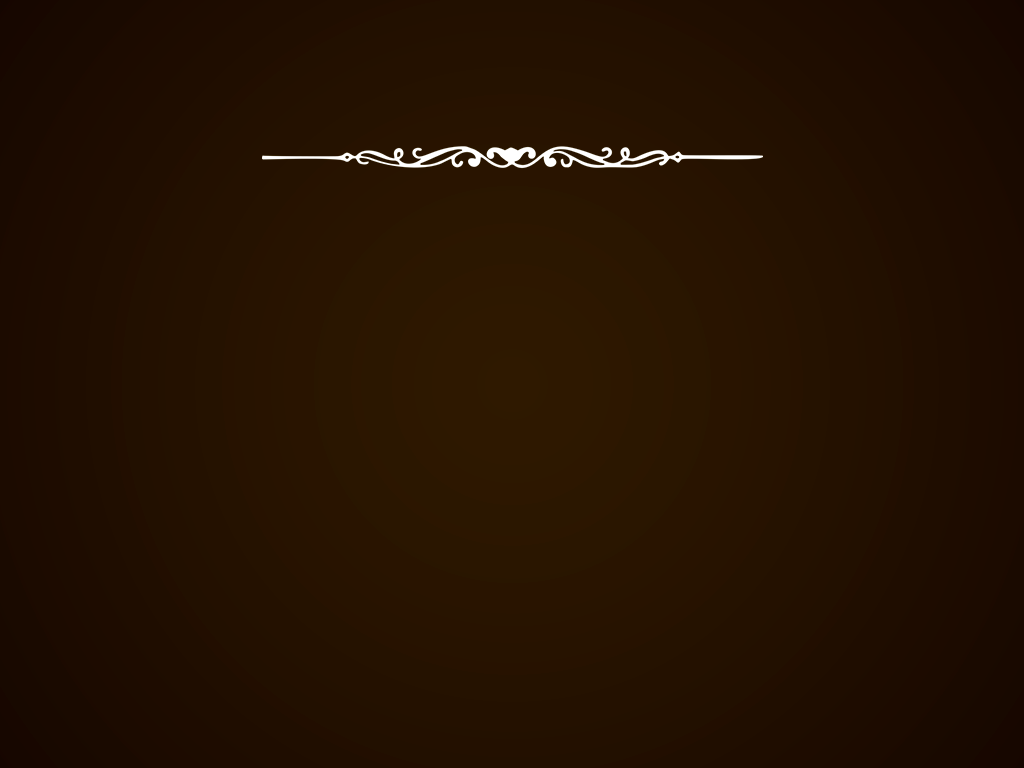 2.1 As três etapas na oração de intercessão
Intimidade: Tendo Jesus como modelo, o intercessor deve identificar-se com o irmão que sofre, não ficar alheio ao sofrimento da pessoa.

Agonia: Sofrer com o irmão, conhecer os seus problemas, suas dores e angústias, assumindo-as. O intercessor não consegue ficar alheio. Os profetas no A.T passavam por grandes agonias por quererem levar o povo para o caminho de Deus (Moisés, Ezequiel, Jeremias, etc.). Por causa de seus sacrifícios, Deus usou-os profundamente como luzes em meio às trevas. Sofreram perseguições, incompreensões, mas Deus usou de tudo isso para dar-lhes autoridade indiscutível quando proferiam o oráculo do Senhor.
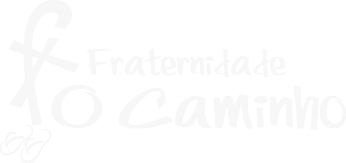 Conteúdo formativo ®
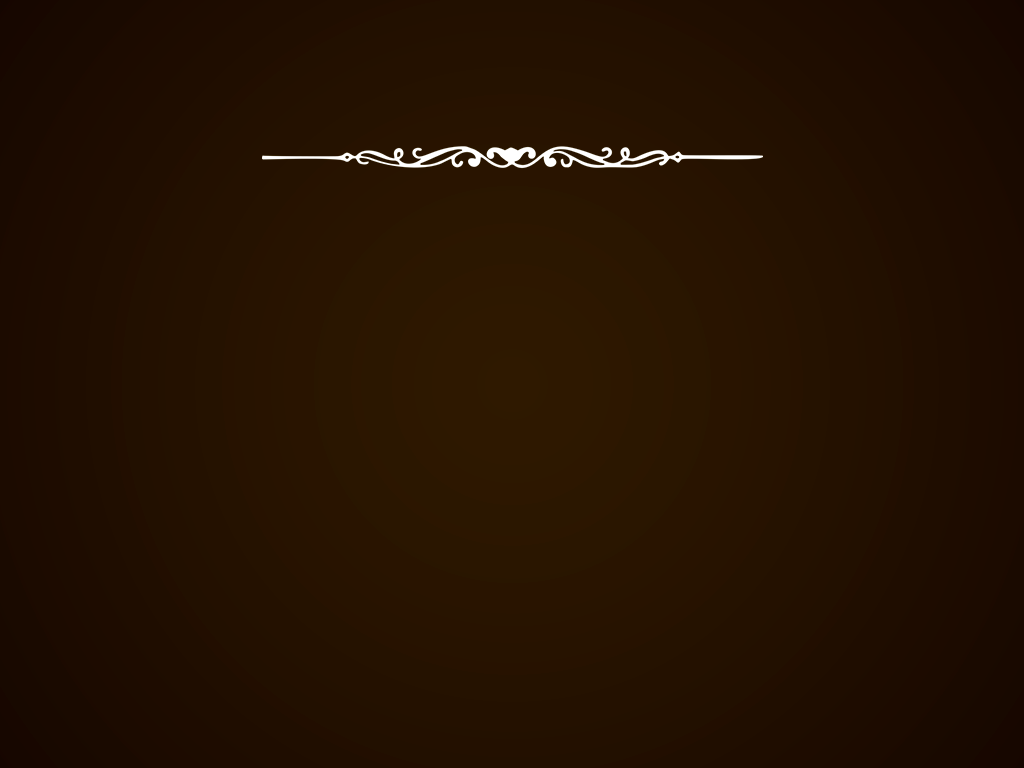 2.1 As três etapas na oração de intercessão
Autoridade: A autoridade espiritual é delegada por Deus para aquele que busca uma vida de santidade, que tem intimidade com Deus e que se esforça para fazer a Sua vontade. Autoridade divina é o poder que Deus concede a alguém para executar uma missão. Jesus é a presença viva da autoridade de Deus; o Pai o revestiu com toda a autoridade para salvar o homem (Mt 28,18).

Intercessor SEM INTIMIDADE com Deus, 
sem vida de santidade, já é soldado vencido.

Jesus é a autoridade de Deus, por isso toda a intercessão é exercida no poder do NOME de Jesus!  A oração torna-se uma luta e esforço para aliviar o sofrimento, a dor do irmão. A nossa perseverança nos dá autoridade espiritual e condições 
para vencer a situação adversa pela oração. É preciso orar até a agonia passar. 
A paz é a certeza de que Deus recebeu favoravelmente nosso pedido.
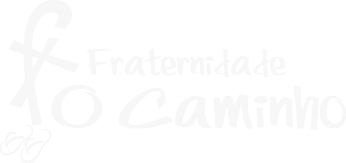 Conteúdo formativo ®
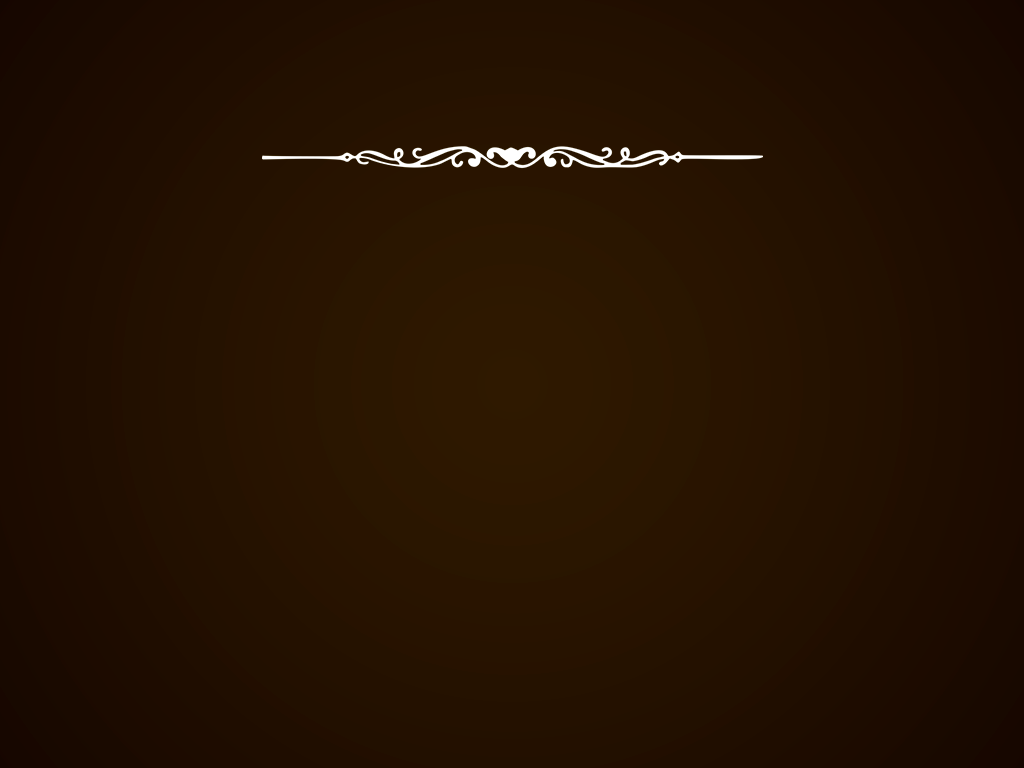 2.2 Intercessão é...
Serviço: Para ser intercessor, deve-se ser disponível de tempo e coração. Sua vida torna-se um presente de amor. Ele carrega os irmãos em seus joelhos dobrados. O verdadeiro intercessor deve sair de si mesmo constantemente para colocar o outro em primeiro lugar.
Luta: É combate. É estar de sentinela, permanecendo na brecha, como Jesus (Lc 22,44).

Sofrimento: Com o combate vem a dor (Hb 2,14).

Partilha: Como Jesus veio partilhar nosso sofrimento, sofrendo Ele próprio, nós também devemos estar dispostos a compartilhar o que for necessário para ser parte da resposta da oração: “Em tudo vos tenho mostrado que assim, trabalhando, convém acudir os fracos” (At 20, 35a).
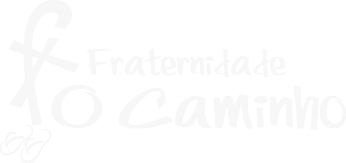 Conteúdo formativo ®
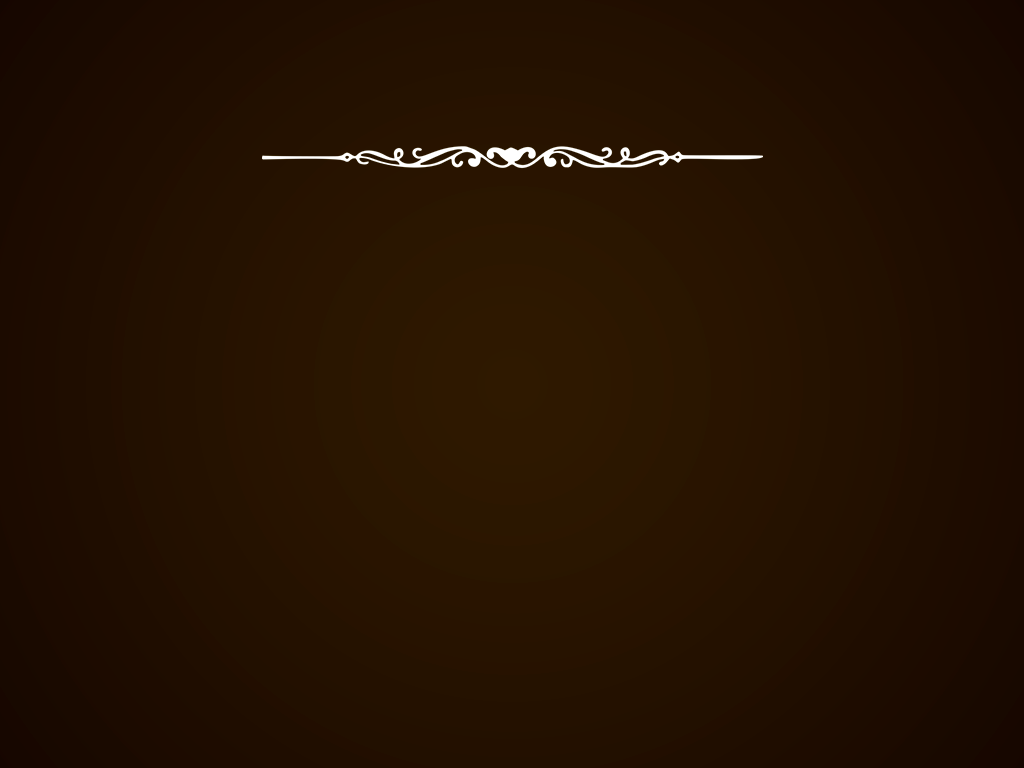 2.2 Intercessão é...
Exercício de autoridade: É um método com que Deus ensina seus filhos a vencerem satanás. 

A autoridade não está relacionada ao tom de voz, mas à vida de santidade. 

A intercessão não é algo novo, não é puramente invenção humana. 
Foi Deus quem quis contar com o homem para salvar seu povo, 
escolhendo alguns que, assim como nós, ao serem chamados para a missão, 
a primeira constatação foi de que não estavam à altura de tão importante tarefa.

Deus não olha as aparências, mas o coração, o reconhecimento das fraquezas 
e limitações, ou seja, a humildade sincera e o esvaziamento de si mesmo 
permitem que o Senhor possa nos encher com seu Espírito Santo.
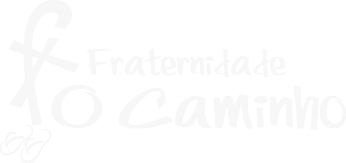 Conteúdo formativo ®
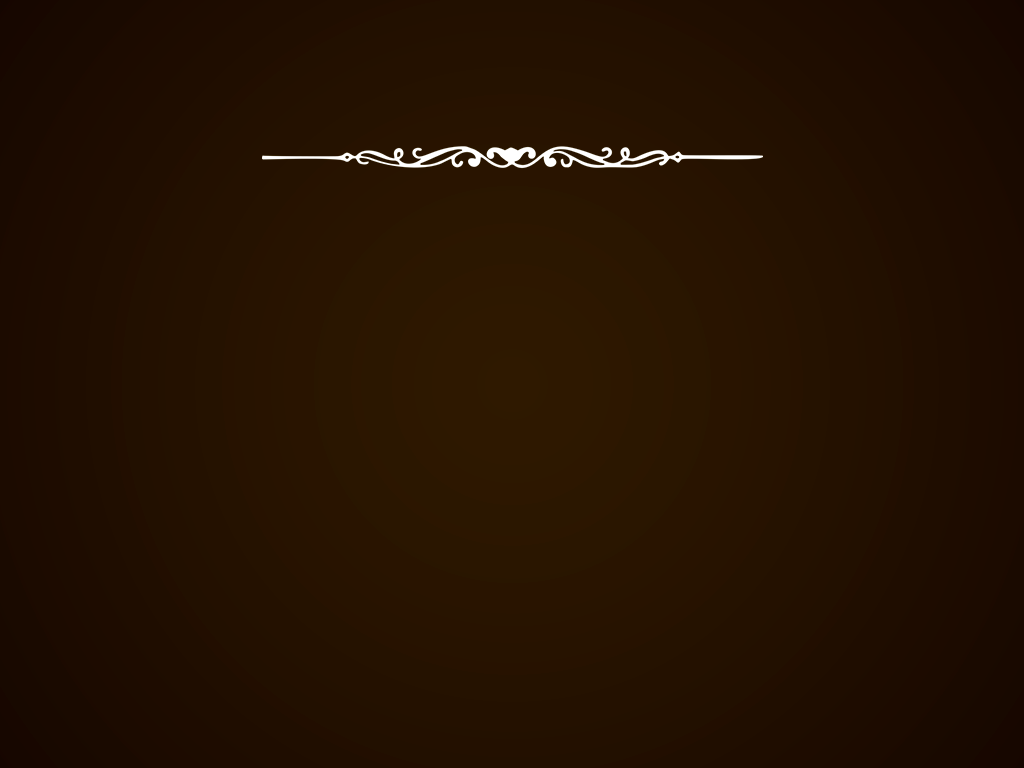 2.3 Intercessores na Antiga Aliança
Gn 18, 16ss: Deus antecipa para Abraão o que aconteceria, quando este permanecendo na presença do Senhor, intercede por Sodoma e Gomorra (intercessão de saturação). 

Ex 17, 8-16: Moisés, diante da batalha que Josué travou contra os amalecitas, manteve uma intercessão de sustentação e grande clamor, tendo Aarão e Hur ao seu lado. A força da união levou-os a vitória (intercessão de clamor).

Nm 11,1ss; Ex 32,1ss: Diante das murmurações e idolatria do povo, Moisés permanece fiel a Palavra e a visão.

Josué 3,17: Sustentação na caminhada rumo a terra prometida para que o povo pudesse passar a pé enxuto.
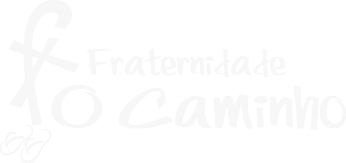 Conteúdo formativo ®
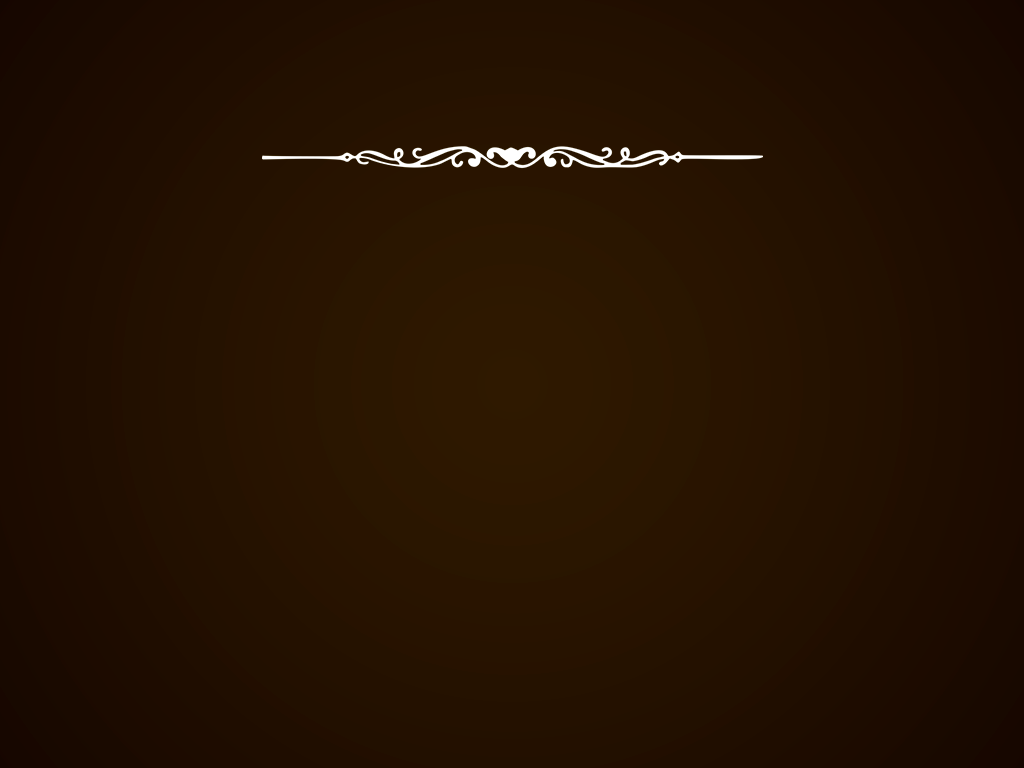 2.3 Intercessores na Antiga Aliança
Josué 6: Na conquista de Jericó, a intercessão em equipe num incessante louvor e clamor derrubou todas as muralhas. 

2Cron 20,1-30: Adoração, louvor e humildade, fizeram o povo vencer a batalha.

Várias são as narrativas de intercessão no A.T. 
Os inúmeros intercessores que Deus suscitava na antiga aliança, 
já preparavam e prenunciavam Aquele que exerceria a intercessão perfeita 
e definitiva por todo o povo: Jesus Cristo
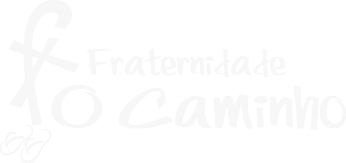 Conteúdo formativo ®
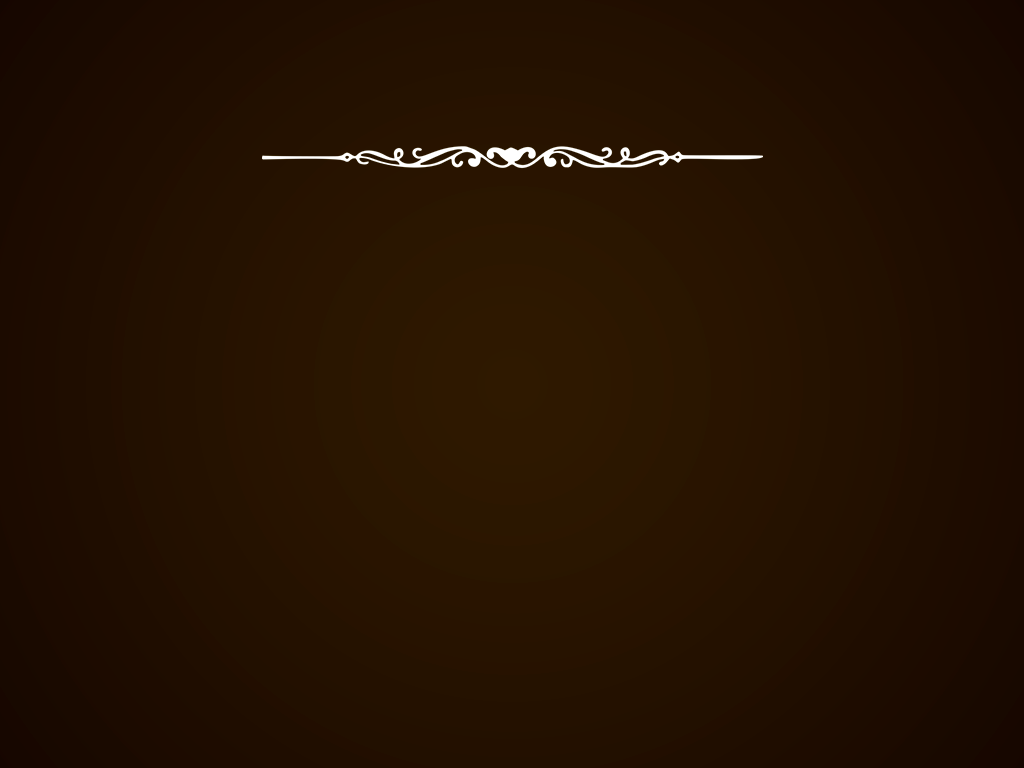 2.4 Intercessores na Nova Aliança e nos Evangelhos
Gabriel, mediador celeste, inicia o diálogo que antecede a Nova e eterna aliança (Lc 1,5-38).

Maria na bodas de Caná (Jo 2,1ss).

Cura do paralítico, intercessão dos amigos (Lc 5, 17ss).

O servo do centurião, a intercessão prova de fé de um pagão (Lc 7, 1ss)

Ressurreição de Lázaro. A intercessão de Marta e Maria e a compaixão de Jesus pelos que sofrem (Jo 11, 1ss)
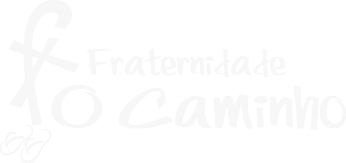 Conteúdo formativo ®
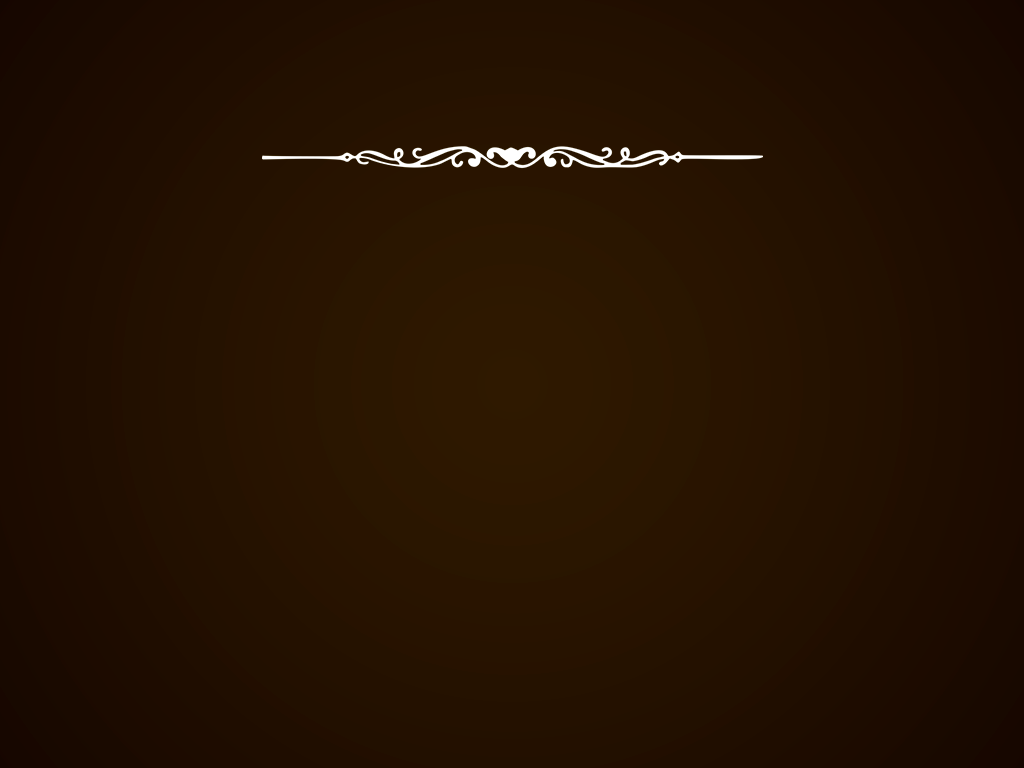 2.5 Intercessão no Ato dos Apóstolos e nas Epístolas
A intercessão de Estevão, numa atitude de perdão e misericórdia (At 7, 54-60).

Paulo exorta para que todos intercedam pelos que estão constituídos em autoridade (1Tim 2, 1-2).
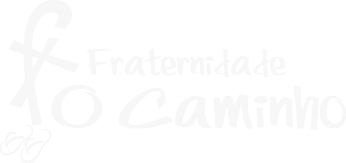 Conteúdo formativo ®
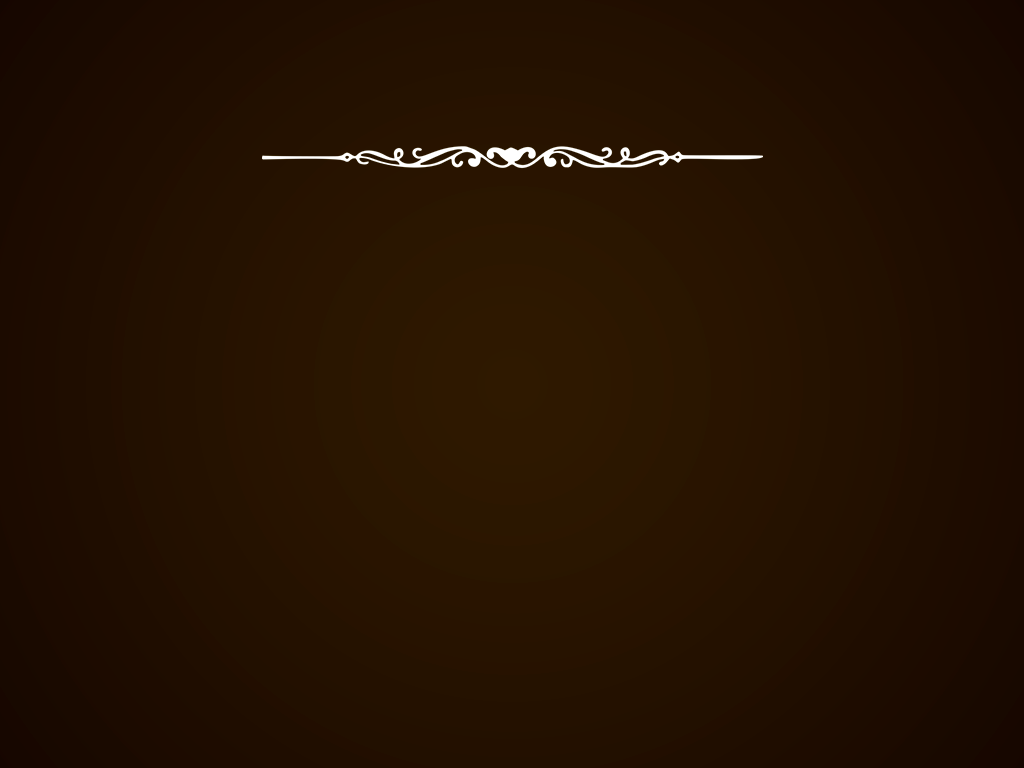 3. A intercessão dos Santos
Desde os tempos apostólicos a Igreja ensina que os que morreram 
na amizade do Senhor, não só podem como estão orando pela salvação 
daqueles que ainda se encontram na terra. 
Tal conceito é conhecido como a intercessão dos santos.
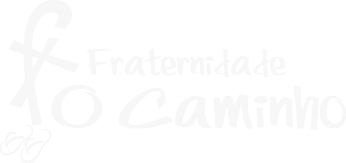 Conteúdo formativo ®
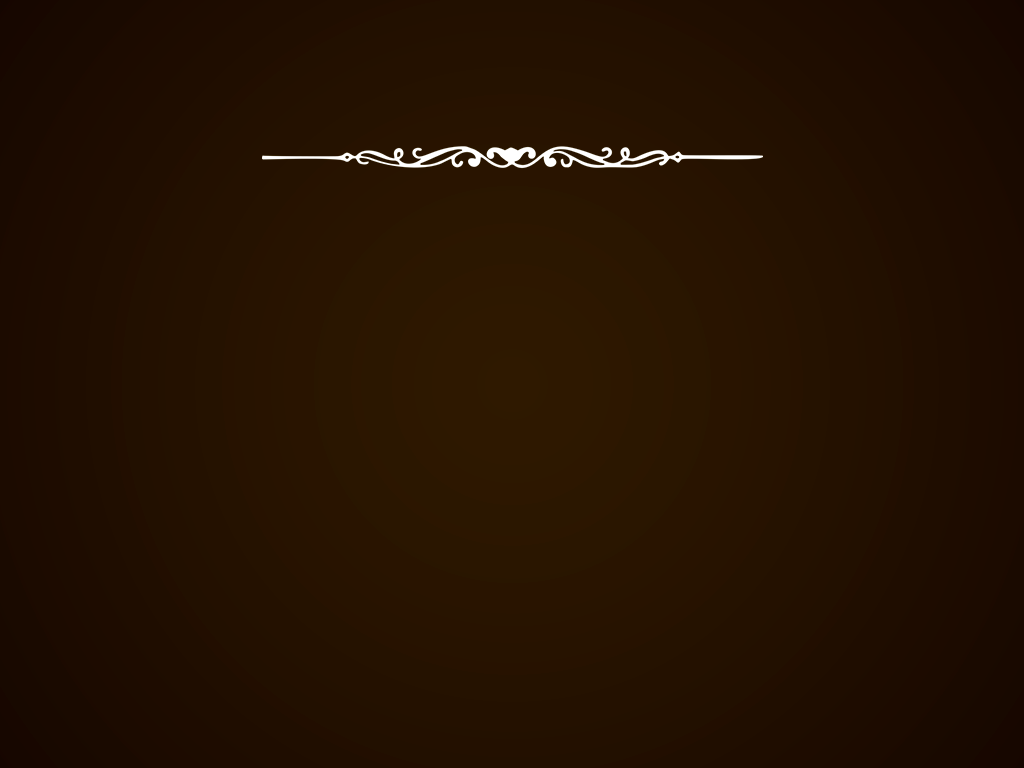 3. A intercessão dos Santos
A Doutrina: Sobre a doutrina da intercessão dos santos, o Catecismo da Igreja Católica ensina: "Pelo fato que os do céu estão mais intimamente unidos com Cristo, consolidam mais firmemente a toda a Igreja na santidade... Não deixam de interceder por nós ante o Pai. Apresentam por meio do único Mediador entre Deus e os homens, Cristo Jesus, os méritos que adquiriram na terra... Sua solicitude fraterna ajuda, pois, muito a nossa debilidade" (CIC 956).

Portanto, para a Igreja Católica, os santos intercedem por nós junto ao Pai, 
não pelos seus méritos, mas pelos méritos de Cristo Nosso Senhor, 
o único Mediador entre Deus e os homens.
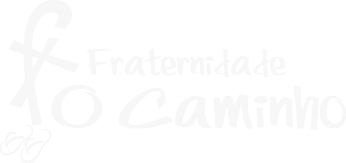 Conteúdo formativo ®
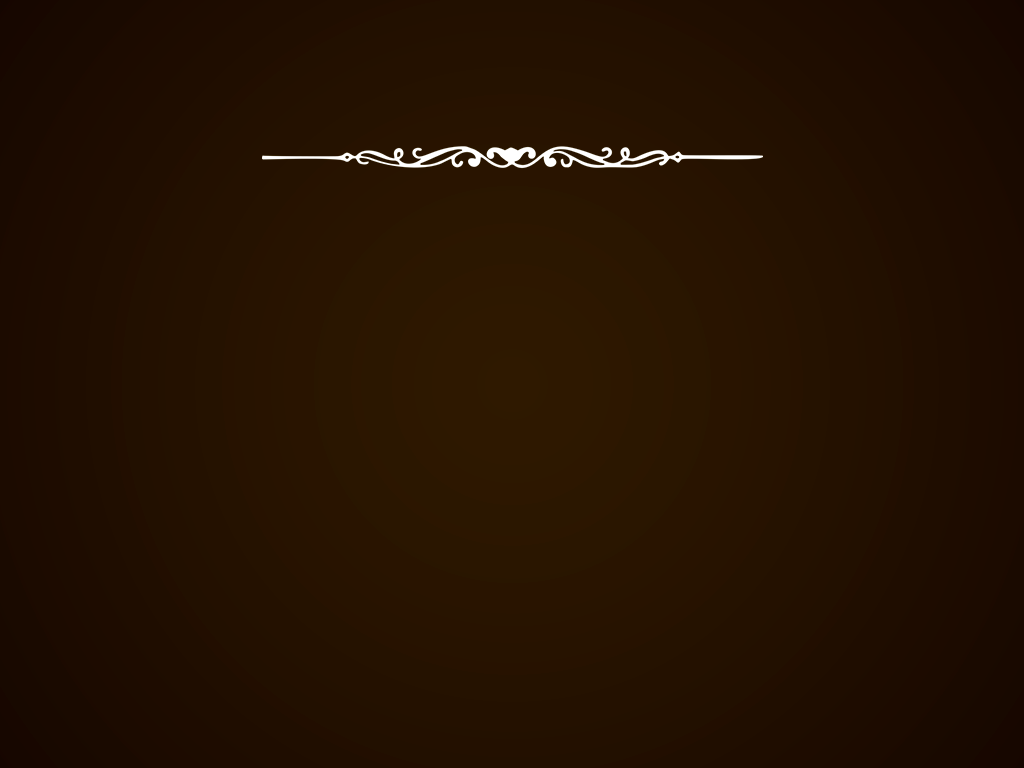 3.1 Objeções
Os adeptos do fundamentalismo bíblico normalmente apresentam 
uma série de objeções à doutrina da intercessão dos santos. 
Neste artigo iremos confrontar as principais.
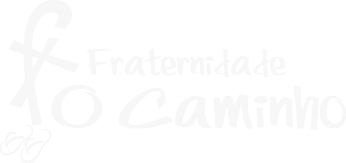 Conteúdo formativo ®
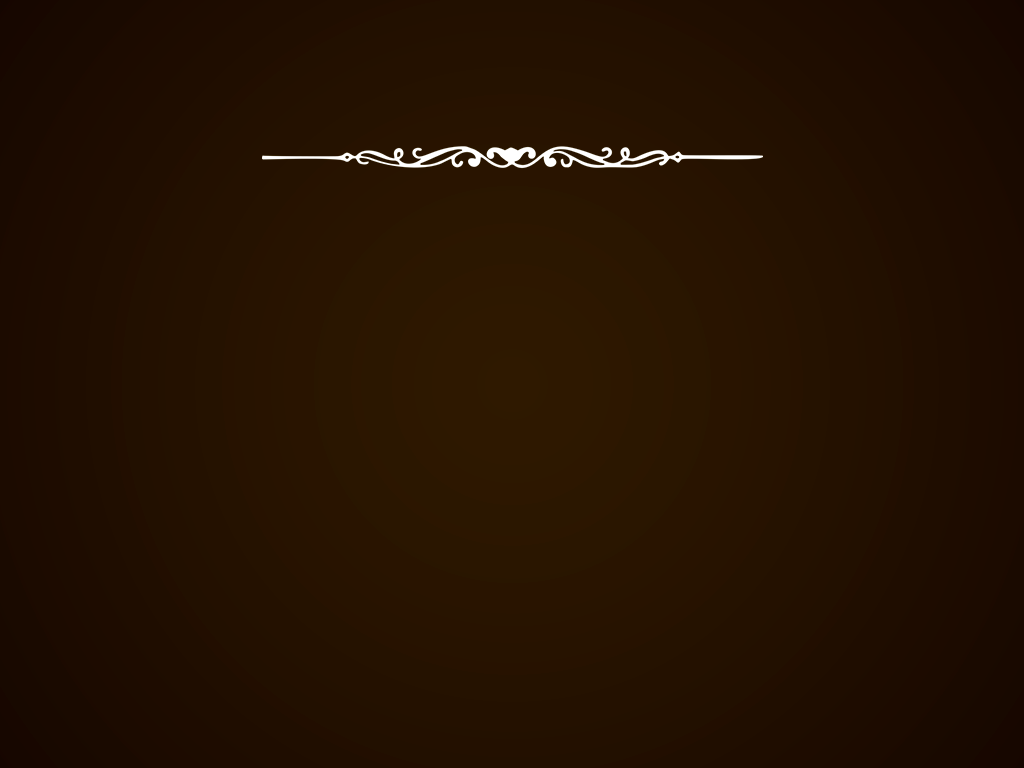 3.2 1ª Objeção
1ª Objeção: Cristo é o Único Mediador Entre Deus e os Homens
Esta é a principal objeção à doutrina da intercessão dos Santos. Os adeptos desta objeção fundamentam sua posição em 1Tim 2, 5 onde lemos: "Pois há um só Deus, e um só mediador entre Deus e os homens, um homem, Cristo Jesus". Para eles, a Sagrada Escritura não deixa dúvidas de que só Jesus pode interceder pelos homens junto a Deus.

Se isto é verdade, por que São Paulo ensinaria que nós cristãos devemos dirigir orações a Deus em favor de outras pessoas? Vejam 1Tim 2, 1: "Acima de tudo, recomendo que se façam súplicas, pedidos e intercessões, ações de graças por todos os homens, pelos reis e por todos os que estão constituídos em autoridade, para que possamos viver uma vida calma e tranquila, com toda a piedade e honestidade."
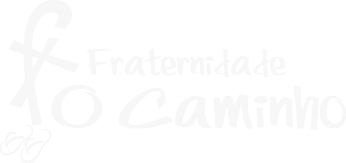 Conteúdo formativo ®
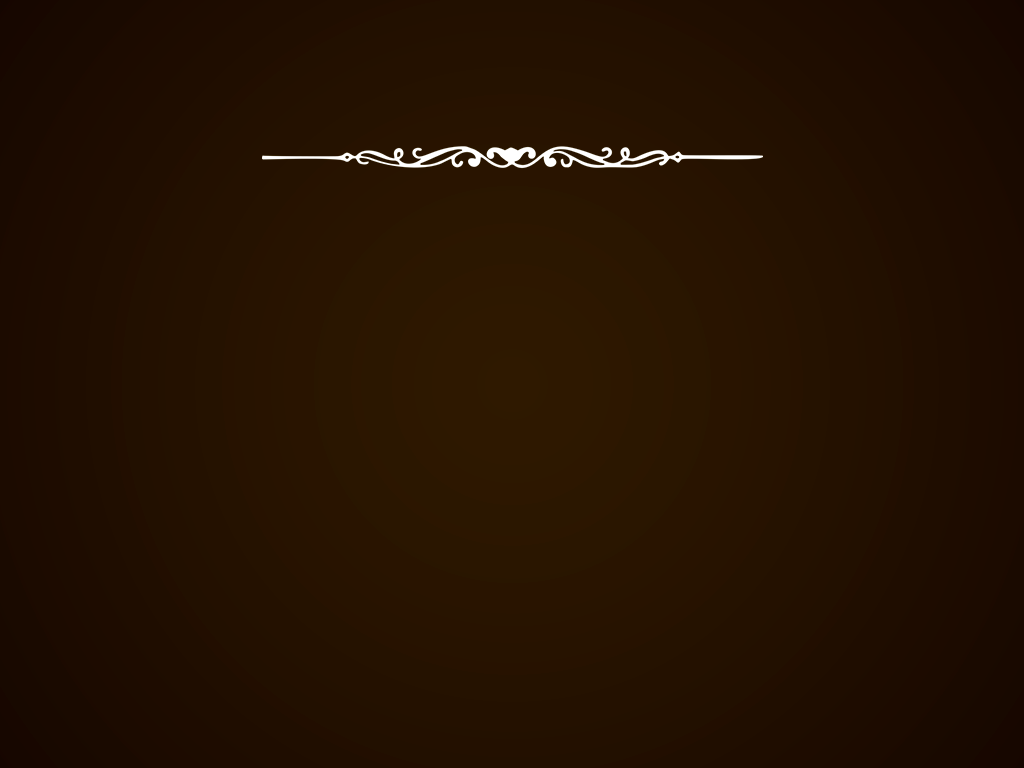 3.2 1ªObjeção
No exposto anteriormente não está São Paulo nos pedindo para que sejamos intercessores (mediadores) junto a Deus por todas as pessoas da terra? Estaria então o Santo Apóstolo se contradizendo? É claro que não. A questão é que a natureza da mediação tratada no versículo 1 é diferente da do versículo 5.

A mediação tratada em 1Tm 2, 5 refere-se à Nova e Eterna Aliança. No A.T a mediação entre Deus e os homens se dava através da prática da Lei. No N.T, é Cristo que nos reconcilia com Deus, através de seu sacrifício na cruz. É neste sentido que Ele é nosso único mediador, pois foi somente através Dele que recuperamos para sempre a amizade com Deus, como bem foi exposto por São Paulo: "Assim como pela desobediência de um só homem foram todos constituídos pecadores, assim pela obediência de um só todos se tornarão justos."(Rom 5,19).
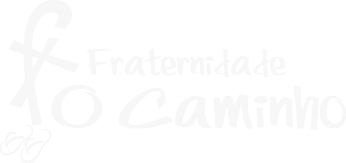 Conteúdo formativo ®
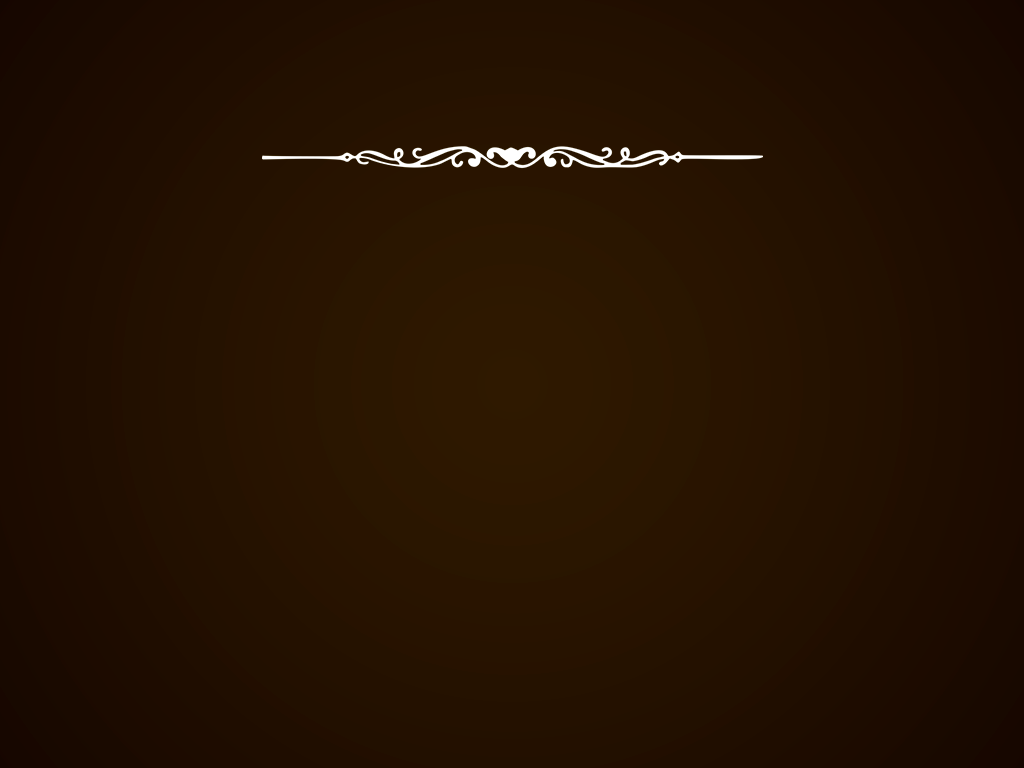 3.2 1ª Objeção
Portanto, a exclusividade da medição de Cristo refere-se à justificação dos homens. A mediação da intercessão dos santos é de outra natureza, referindo-se à providência de Deus em favor do nosso semelhante. Desta forma, o texto de 1Tm 2, 5 dentro de seu contexto, não oferece qualquer obstáculo à doutrina da intercessão dos santos.
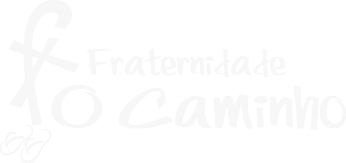 Conteúdo formativo ®
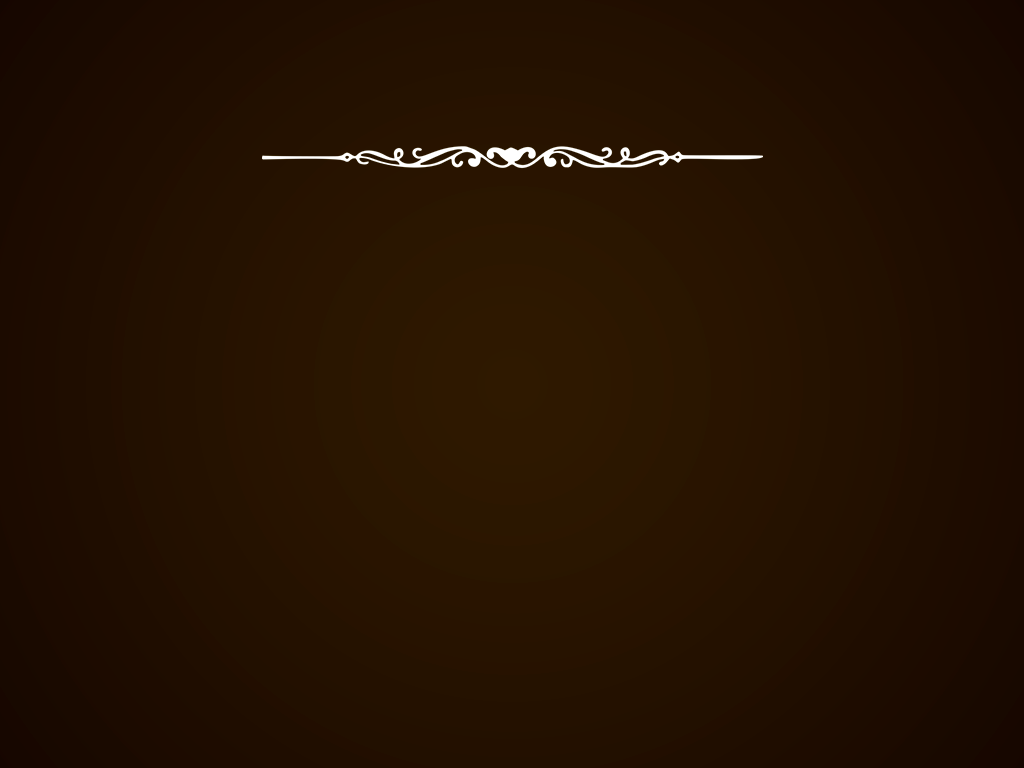 3.3 2ª Objeção
2ª Objeção: Os Santos Não Podem Interceder Porque Após A Morte Não Há Consciência
Os defensores desta objeção usam como fundamento as palavras do Eclesiastes: "Com efeito, os vivos sabem que hão de morrer, mas os mortos não sabem mais nada; para eles não há mais recompensa, porque sua lembrança está esquecida" (Ecl. 9, 5) e ainda "Tudo que tua mão encontra para fazer, faze-o com todas as tuas faculdades, pois que na região dos mortos, para onde vais, não há mais trabalho, nem ciência, nem inteligência, nem sabedoria" (Ecl. 9, 10).

Já que a Bíblia é um conjunto coeso de livros, não podemos aceitar a doutrina da dormição ou inconsciência dos mortos, simplesmente pelo fato de que há versículos claros na Sagrada Escritura que mostram que os mortos não estão nem "dormindo" e nem "inconscientes" (cf. Is 14, 9-10; 1Pd 3, 19; Mt 17, 3; Ap 5, 8; Ap 7, 10; Ap 6, 10); o que faria alguém pensar que há contradições na Bíblia.
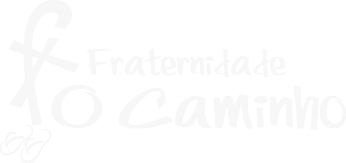 Conteúdo formativo ®
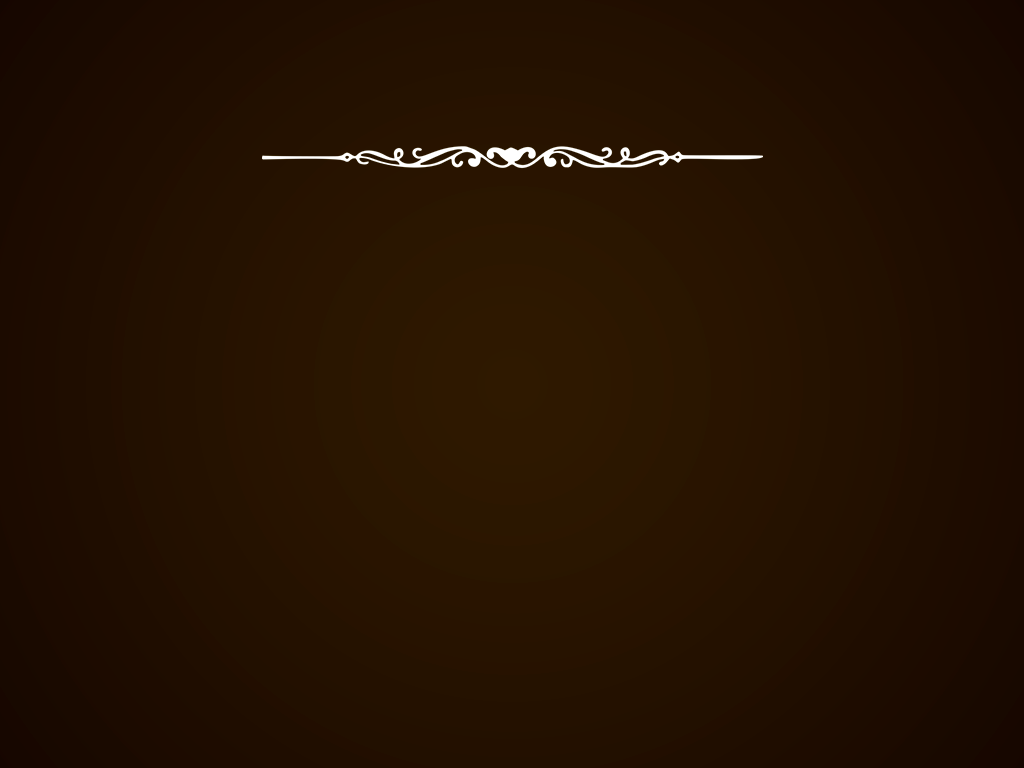 3.3 2ª Objeção
A questão é que os versículos citados do Eclesiastes não fazem referência a um estado mental dos mortos, mas sim ao infortúnio espiritual em que se encontram por causa do lugar onde estão. Os mortos os quais os textos se referem são aqueles que morreram na inimizade de Deus, e não a qualquer pessoa que morreu. Vejamos os versículos abaixo:

"Ignora ele que ali há sombras e que os convidados [da senhora Loucura] jazem nas profundezas da região dos mortos" (Prov 9, 18).

"O sábio escala o caminho da vida, para evitar a descida à morada dos mortos" (Prov 15, 24).
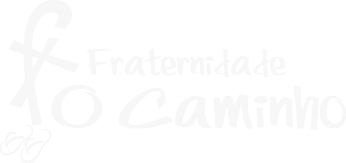 Conteúdo formativo ®
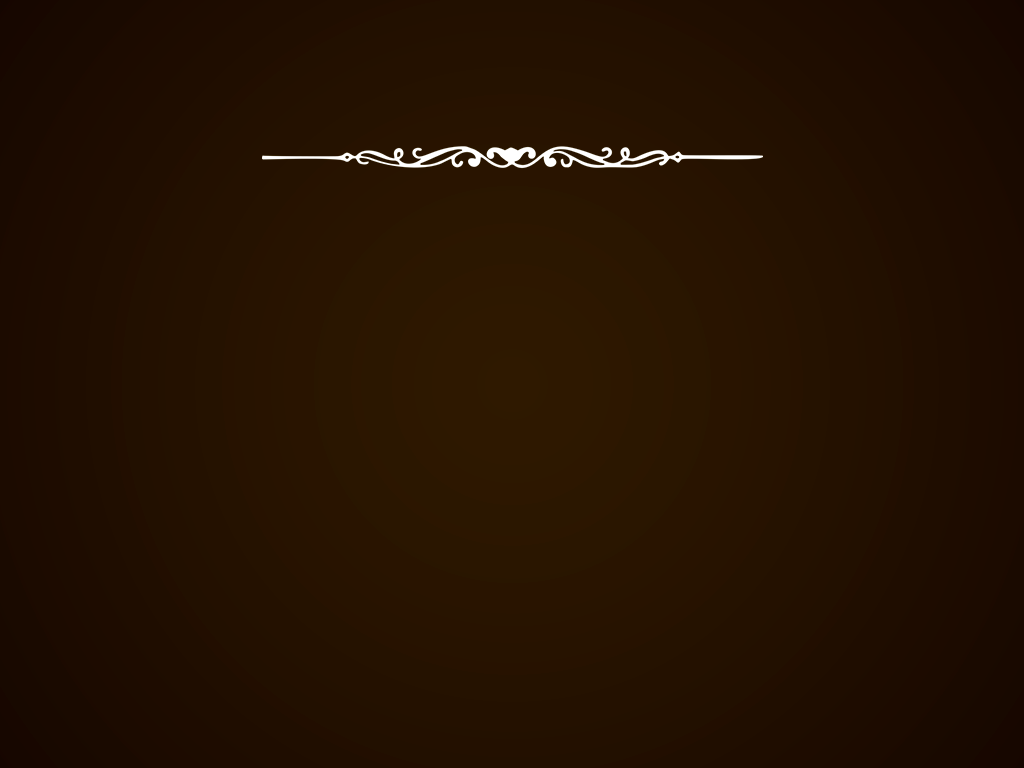 3.3 2ª Objeção
Os versículos apresentados anteriormente mostram que a região dos mortos é um lugar de desgraça, onde são encaminhados os inimigos de Deus. Isto é ainda mais evidente em Prov 15, 24: “O sábio é aquele que guarda a ciência de Deus, este quando morrer não vai para a "morada dos mortos”. As expressões “morada dos mortos” ou “região dos mortos” fazem alusão a um lugar de desgraça, onde os inimigos de Deus estão privados da Sua Graça.

Voltando aos versículos do Eclesiastes, o escritor sagrado ao escrever que para os mortos não há mais recompensa, não há mais trabalho, nem ciência, nem inteligência, nem sabedoria, refere-se unicamente ao infortúnio que existe na região dos mortos, para onde eles vão. Eles quem? Os que estão mortos para Deus.

Portanto, dentro de seu contexto, os versículos do Eclesiastes também não oferecem qualquer imposição à doutrina da intercessão dos santos.
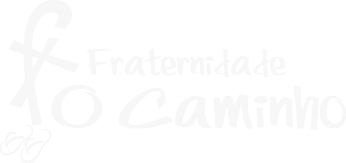 Conteúdo formativo ®
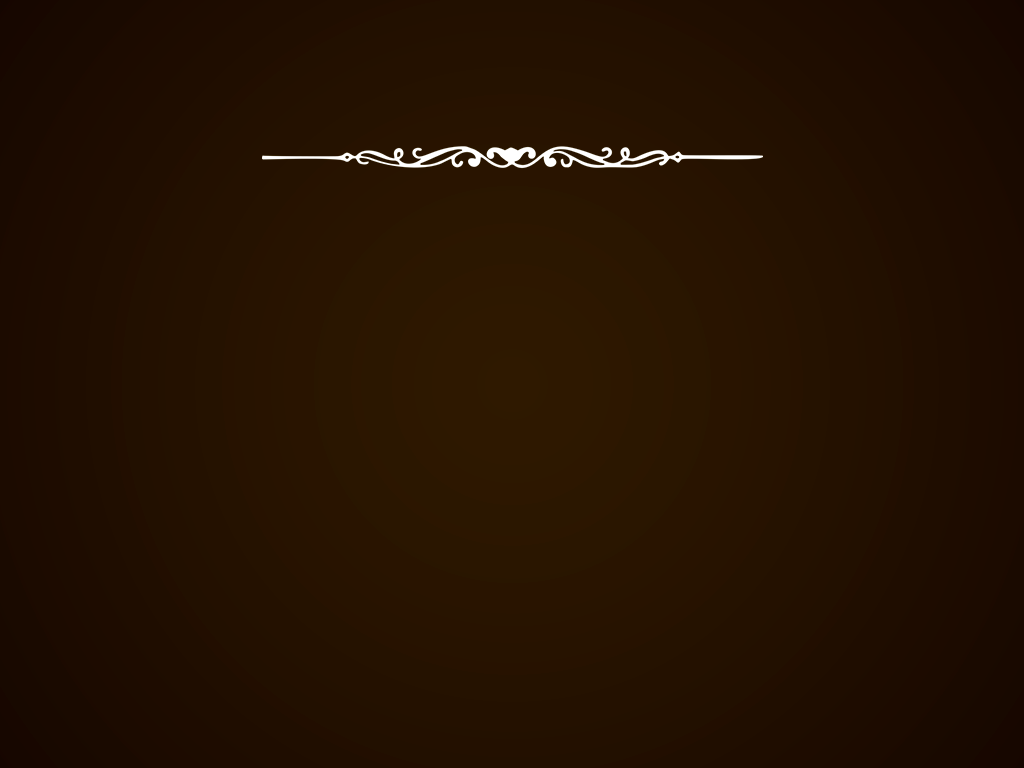 3.4 3ª Objeção
3ª Objeção: Os Santos Não Podem Ouvir as Orações dos Que Estão na Terra Porque Não São Oniscientes e Nem Onipresentes
São Paulo nos ensina que a Igreja é o Corpo de Cristo. Desta forma, os que estão unidos a Cristo através de seu ingresso na Igreja, são membros do Seu Corpo. Isso quer dizer que tanto nós que estamos na terra, quanto os que já morreram na amizade do Senhor, todos somos membros do Corpo Místico de Cristo, onde Ele é a cabeça. Vejam:

São Paulo ensina que a Igreja é Corpo de Cristo: "Agora me alegro nos sofrimentos suportados por vós. O que falta às tribulações de Cristo, completo na minha carne, por seu corpo que é a Igreja" (Col 1, 24).
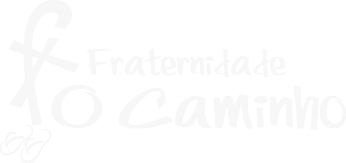 Conteúdo formativo ®
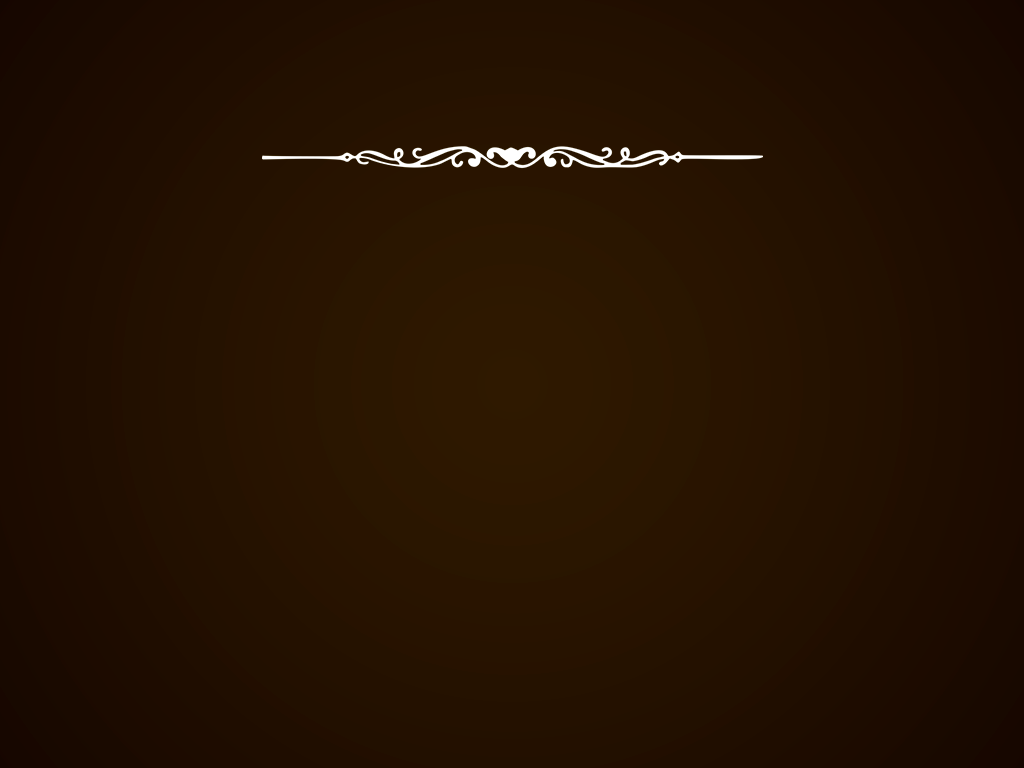 3.4 3ª Objeção
São Paulo ensina que somos membros do Corpo de Cristo e por isto nós cristãos estamos ligados uns aos outros: "assim nós, embora sejamos muitos, formamos um só corpo em Cristo, e cada um de nós é membro um do outro" (Rom 12, 5).
São Paulo ensina que Cristo é a Cabeça do seu Corpo que é a Igreja: "Ele é a Cabeça do corpo, da Igreja" (Col 1, 18).

Isso quer dizer que nós e os santos (que estão na presença de Deus) estamos ligados, pois somos membros de um mesmo corpo, o Corpo de Cristo, que é a Igreja.
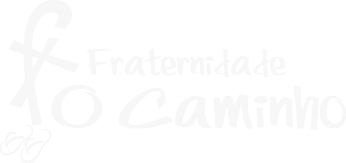 Conteúdo formativo ®
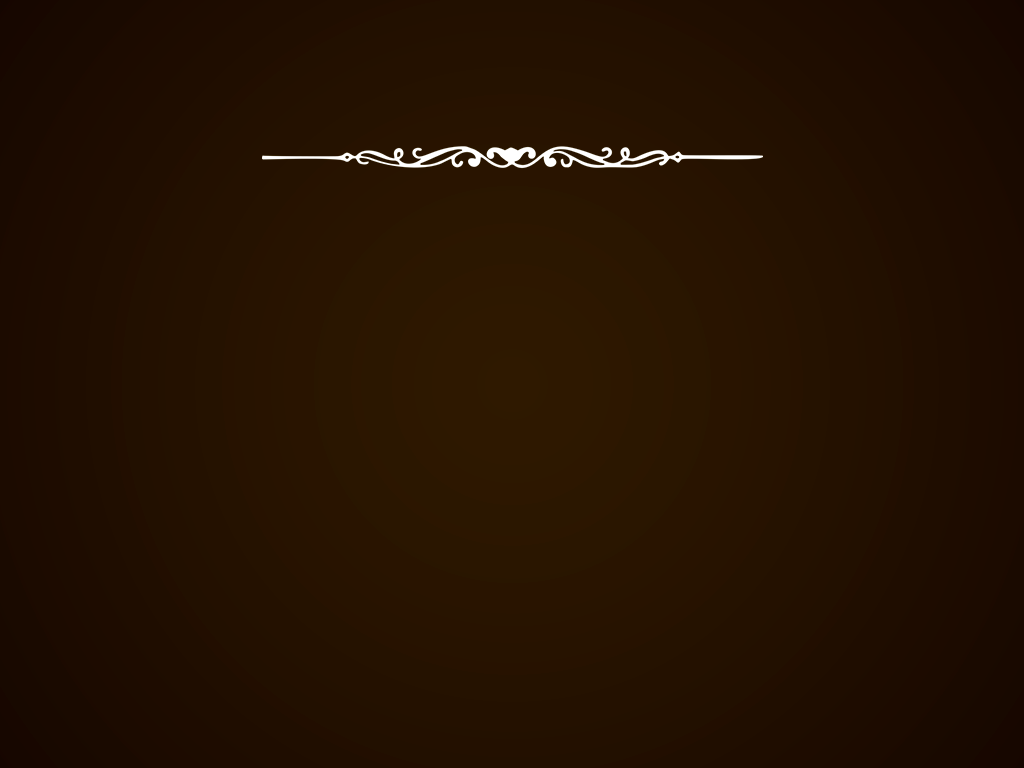 3.4 3ª Objeção
Assim como minha mão direita não pode se comunicar com a esquerda sem que esse comando tenha sido coordenado pela minha cabeça (caso contrário seria um movimento involuntário), da mesma forma, no Corpo de Cristo os membros não podem se comunicar sem que essa comunicação aconteça através da Cabeça que é Cristo. Desta forma, quando nós pedimos para que os santos intercedam por nós junto a Deus (comunicação de um membro com o outro no Corpo de Cristo), isso acontece através de Cristo. Assim como a nossa cabeça pode coordenar movimentos simultâneos entre os vários membros de nosso corpo, Cristo que é a Cabeça da Igreja e é Onisciente e Onipresente possibilita a comunicação entre os membros do Seu corpo.

Portanto, a falta de onipresença e onisciência dos santos não apresenta qualquer impedimento para que eles conheçam ou recebam nossos pedidos e, então, possam interceder por nós junto a Deus.
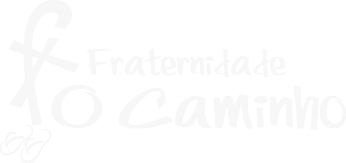 Conteúdo formativo ®
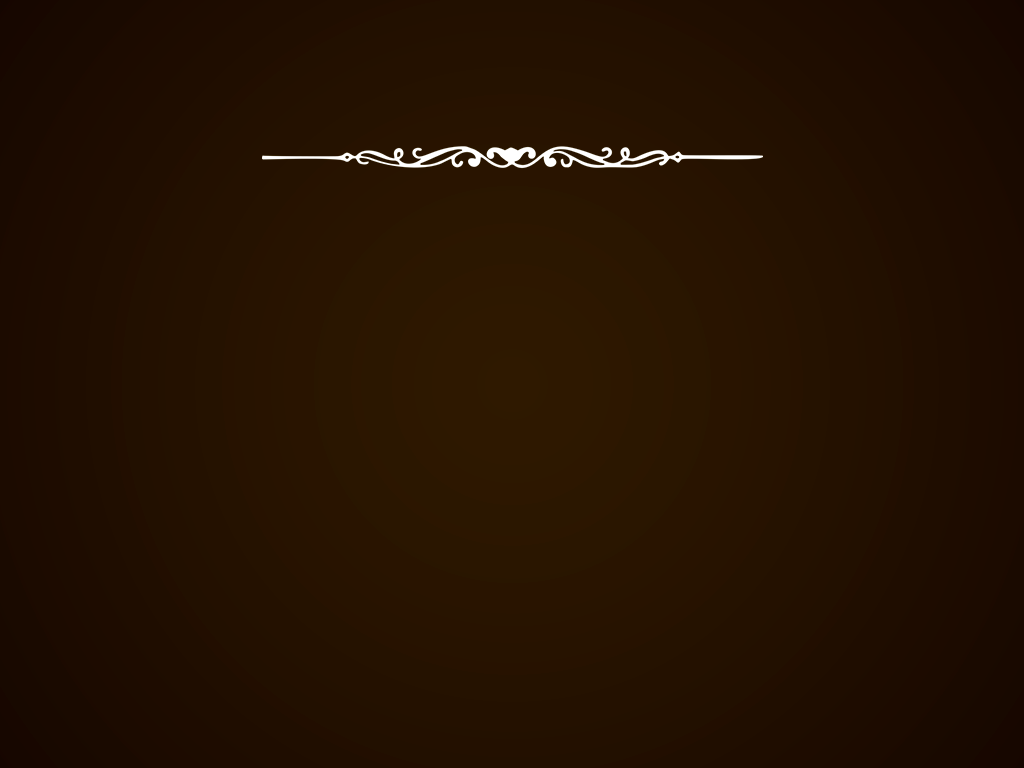 3.5 4ª Objeção
4ª Objeção: Nós Não Podemos Dirigir Nossas Orações aos Santos Pois Isto Caracteriza Evocação dos Mortos Que é Severamente Proibida Na Bíblia
Esta objeção baseia-se principalmente nos versículos abaixo:

"Não se ache no meio de ti quem pratique a adivinhação, o sortilégio, a magia, o espiritismo, a evocação dos mortos: porque todo homem que fizer tais coisas constitui uma abominação para o Senhor" (Dt 18, 9-14).

"Se uma pessoa recorrer aos espíritos, adivinhos, para andar atrás deles, voltarei minha face contra essa pessoa e a exterminarei do meio do meu povo. (...) Qualquer mulher ou homem que evocar espíritos, será punido de morte" (Lev 20, 6 - 27).
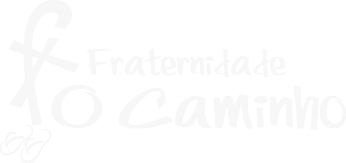 Conteúdo formativo ®
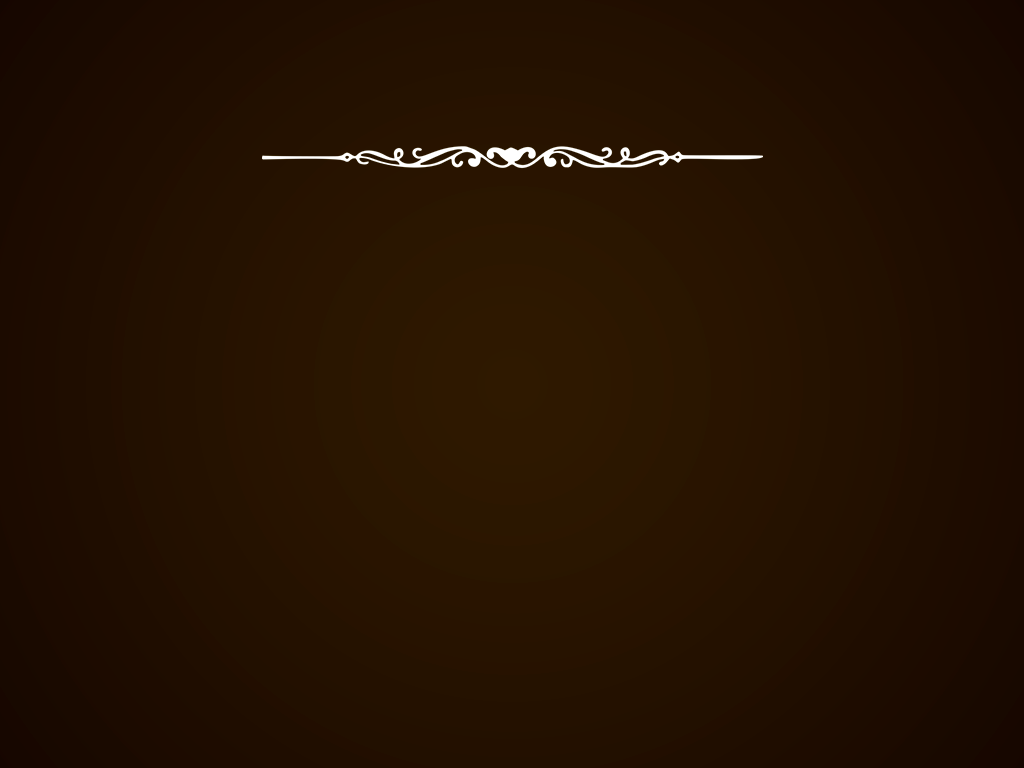 3.5 4ª Objeção
Conforme vimos, Deus abomina a evocação dos mortos. No entanto, há uma diferença tremenda entre evocar os mortos e dirigir nossos pedidos de orações aos santos.

A evocação dos mortos é caracterizada pelo pedido de que o espírito do defunto se apresente e então se comunique com os vivos como se ainda estivesse na terra. Esta prática é condenada por Deus, pois em vez de confiarmos na Providência Divina quanto ao futuro e às coisas que necessitamos, deseja-se confiar nas instruções dos espíritos. Conforme a Sagrada Escritura dá testemunho em I Samuel, 28.
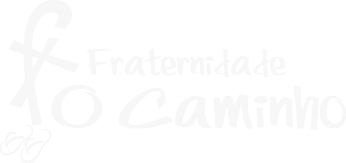 Conteúdo formativo ®
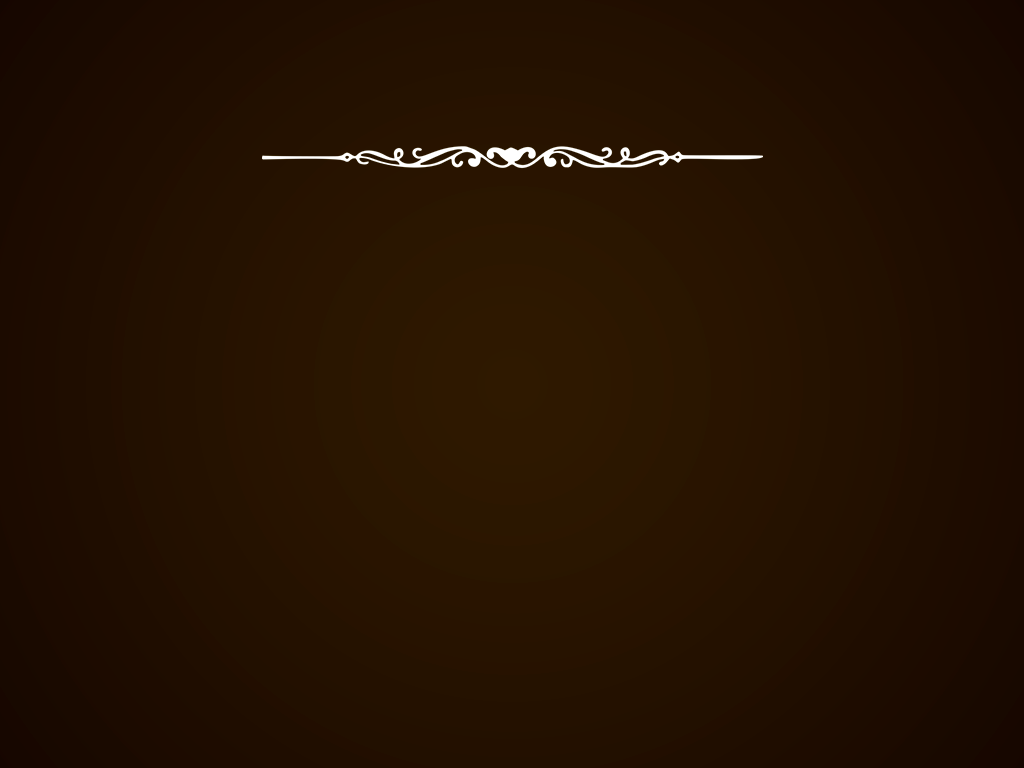 3.5 4ª Objeção
Na intercessão dos santos, não estamos pedindo que o santo se apresente para “bater um papo” a fim obter qualquer tipo de informação, mas sim, dirigimos a eles nossos pedidos de oração, como se estivéssemos enviando uma carta solicitando algo (o que é bem diferente de evocar mortos). Na intercessão dos santos continuamos confiando na Providência Divina, pois os santos são apenas mediadores, logo, quem atende aos nossos pedidos é Deus.

Desta forma, as proibições divinas quanto à prática de espiritismo não se aplicam à doutrina da intercessão dos santos.
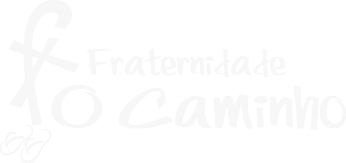 Conteúdo formativo ®
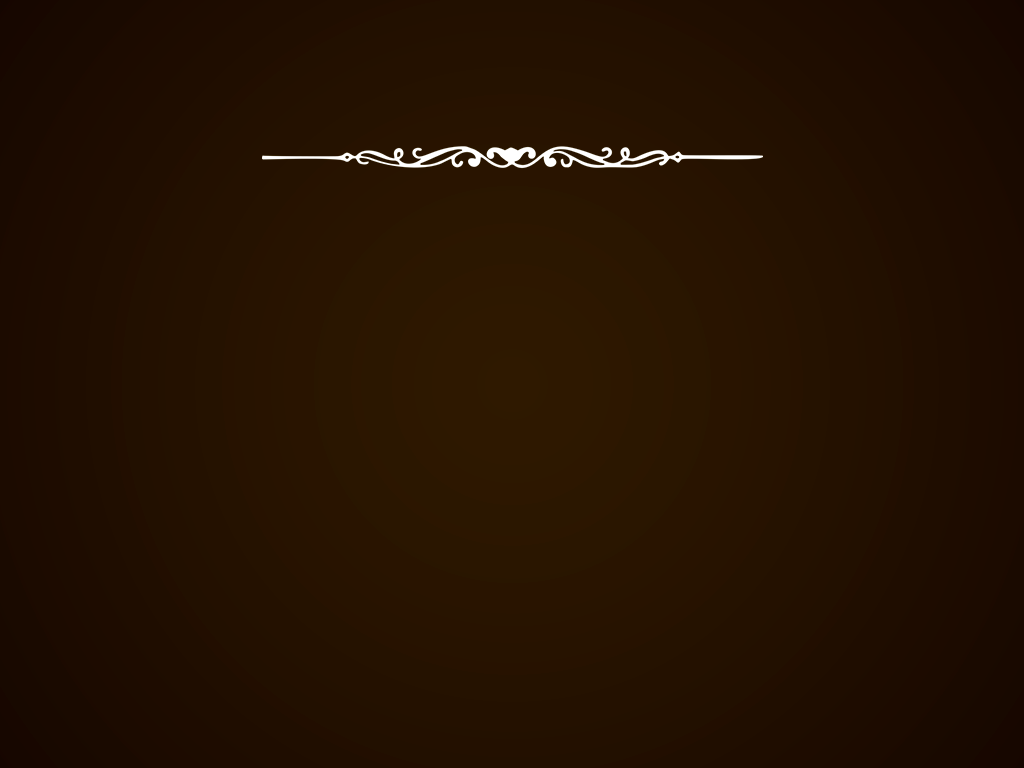 3.6 5ª Objeção
5ª Objeção: Não Há Sequer Uma Única Referência Bíblica Em Relação À Intercessão Dos Santos
Há diversos versículos bíblicos que mostram que os santos oram na presença de Deus. Vejamos::

"Quando abriu o quinto selo, vi debaixo do altar as almas dos homens imolados por causa da palavra de Deus e por causa do testemunho de que eram depositários.  E clamavam em alta voz, dizendo: Até quando tu, que és o Senhor, o Santo, o Verdadeiro ficarás sem fazer justiça e sem vingar o nosso sangue contra os habitantes da terra?  Foi então dada a cada um deles uma veste branca, e foi-lhes dito que aguardassem ainda um pouco, até que se completasse o número dos companheiros de serviço e irmãos que estavam com eles para ser mortos" (Ap 6,9-11).
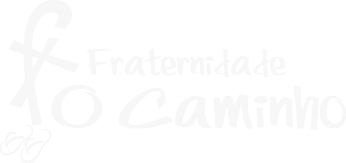 Conteúdo formativo ®
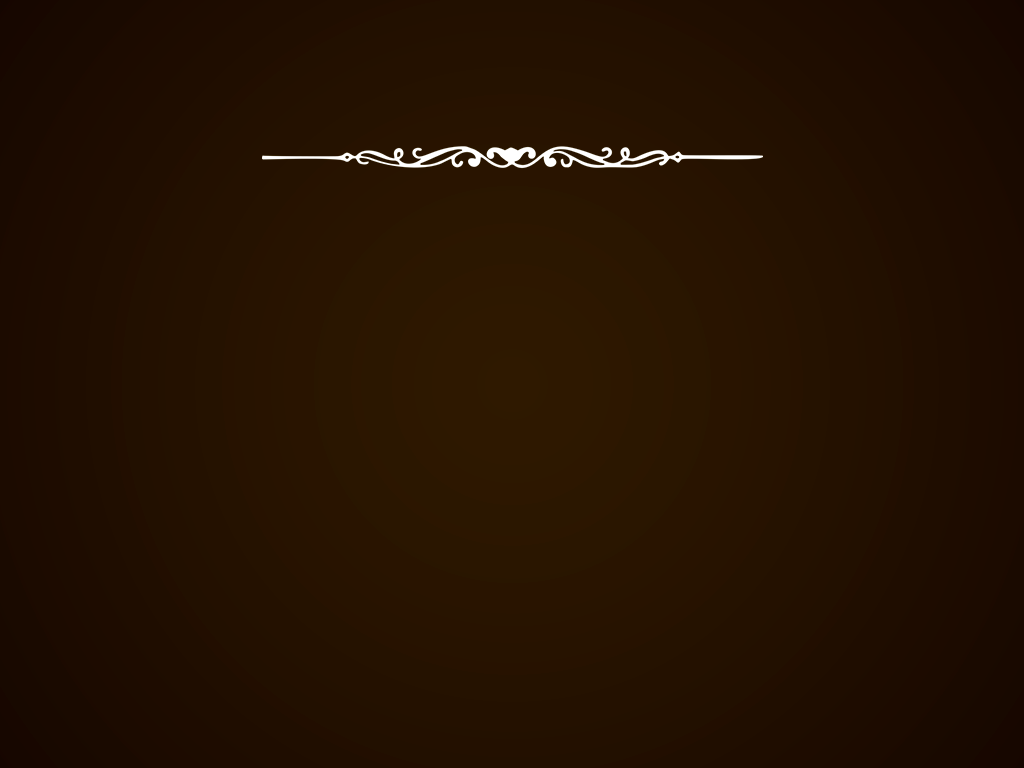 3.6 5ª Objeção
No trecho apresentado anteriormente, os santos estão clamando a Deus por Justiça. Alguém poderia dizer: mas eles estão intercedendo por eles mesmos e não pelos que ficaram na terra. Ora, e o que impede que o façam pelos que estão na terra? São Paulo mesmo não recomenda que oremos pelos outros? (cf. 1Tm  2, 1). Por alguma razão estariam os santos incapazes de continuarem orando pelos que estão na terra? Ora, alguém que esteja no seu juízo perfeito, há de convir que, o fato dos santos estarem na presença de Deus, não é motivo impeditivo para que intercedam pelos outros, muito pelo contrário, não há melhor lugar e momento para fazê-lo. Veja ainda:
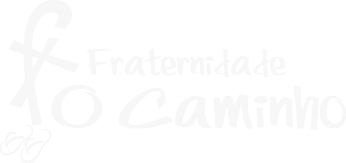 Conteúdo formativo ®
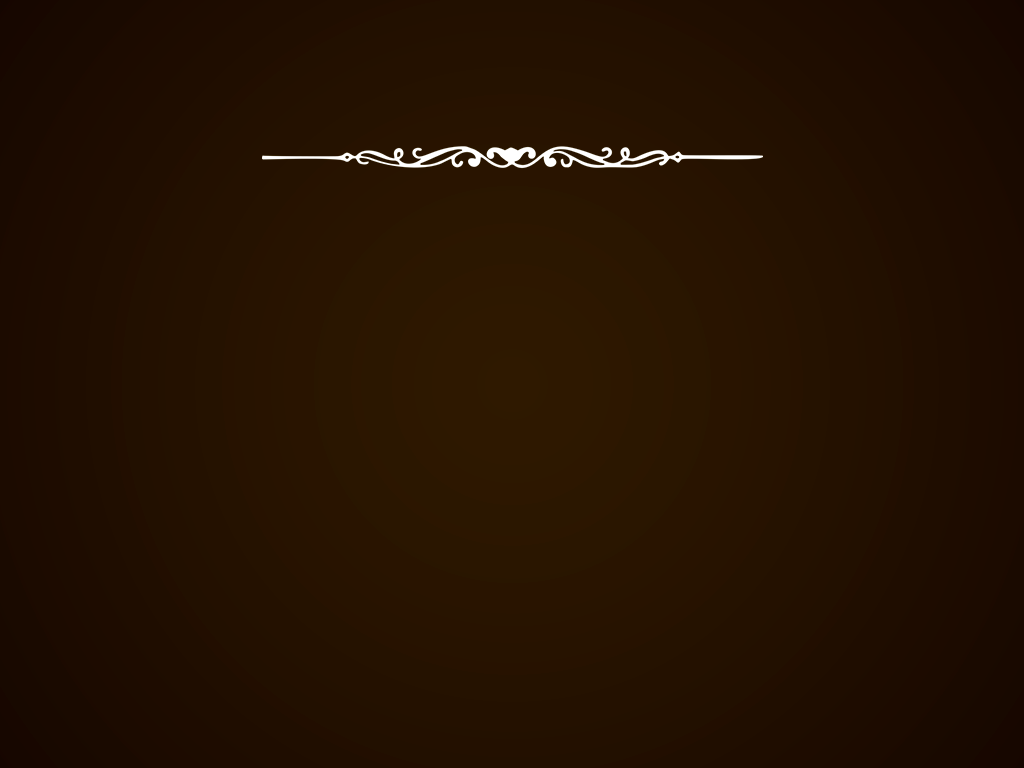 3.6 5ª Objeção
"Os quatro viventes e os vinte e quatro anciões se prostraram diante do Cordeiro. Tinha cada um uma cítara e taças de ouro cheias de perfumes, que são as orações dos santos" (Ap 5,8). "A fumaça dos perfumes subiu da mão do anjo com as orações dos santos, diante de Deus.? (Ap 8,4).

Nos versículos acima os santos oram para Deus. Por que estariam orando, já que estão salvos e gozando da presença do Senhor? Oram em nosso favor, para que os que estão na terra também possam um dia estar com eles na presença do Senhor.
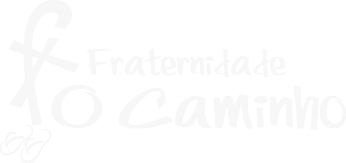 Conteúdo formativo ®
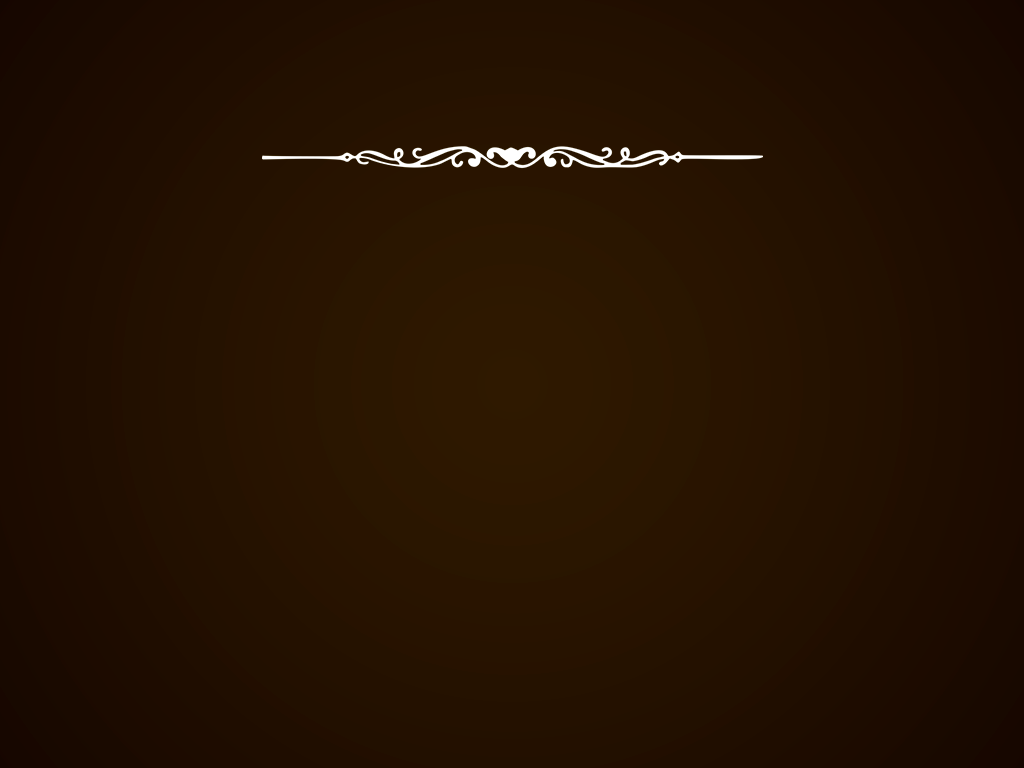 3.6 5ª Objeção
No livro do profeta Jeremias lemos:

"Disse-me, então, o Senhor: Mesmo que Moisés e Samuel se apresentassem diante de mim, meu coração não se voltaria para esse povo. Expulsai-o para longe de minha presença! Que se afaste de mim!? (Jr 15,1).

No tempo do profeta, ambos Moisés e Samuel estavam mortos. Que sentido teria este versículo caso não fosse possível que os dois intercedessem por Israel?
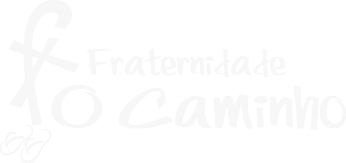 Conteúdo formativo ®
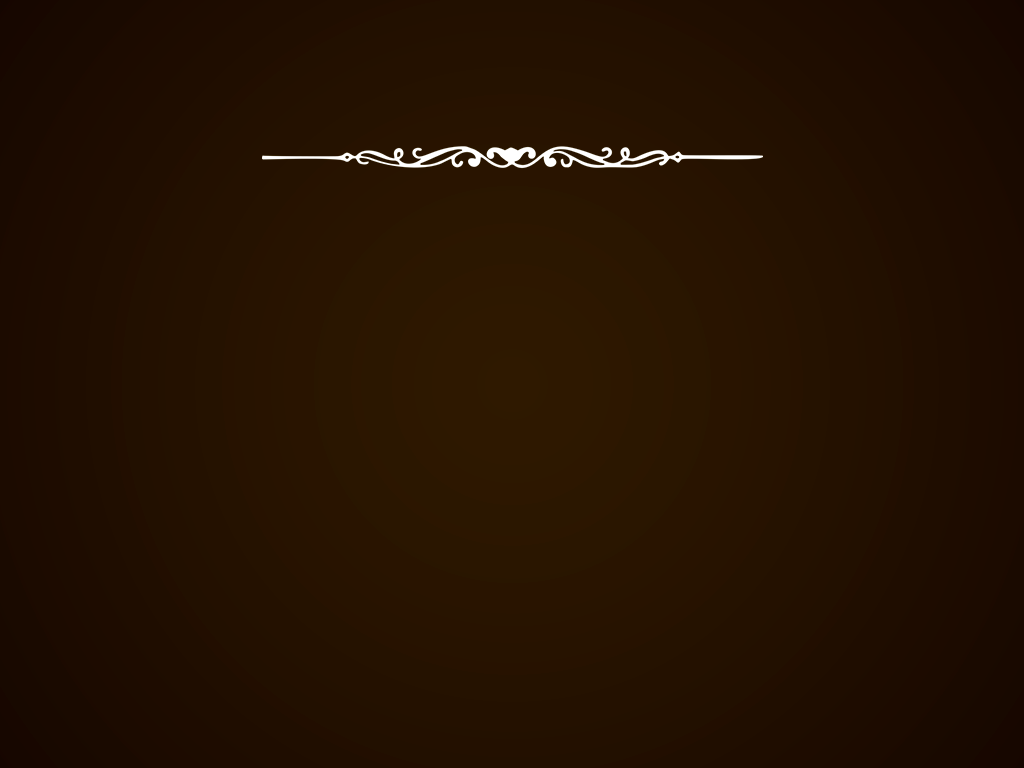 4. O testemunho dos primeiros cristãos
Vejamos agora o que professava os cristãos no tempo em que não havia divisão na Cristandade, em relação à doutrina da intercessão dos santos: 

"O Pontífice [o Papa] não é o único a se unir aos orantes. Os anjos e as almas dos justos também se unem a eles na oração" (Orígenes, 185-254 d.C. Da Oração).

"Se um de nós partir primeiro deste mundo, não cessem as nossas orações pelos irmãos" (Cipriano de Cartago, 200-258 d.C. Epístola 57).

"Aos que fizeram tudo o que tiveram ao seu alcance para permanecer fiéis, não lhes faltará, nem a guarda dos anjos nem a proteção dos santos". (Santo Hilário de Poitiers, 310-367 d.C).
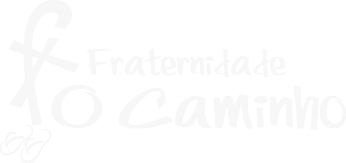 Conteúdo formativo ®
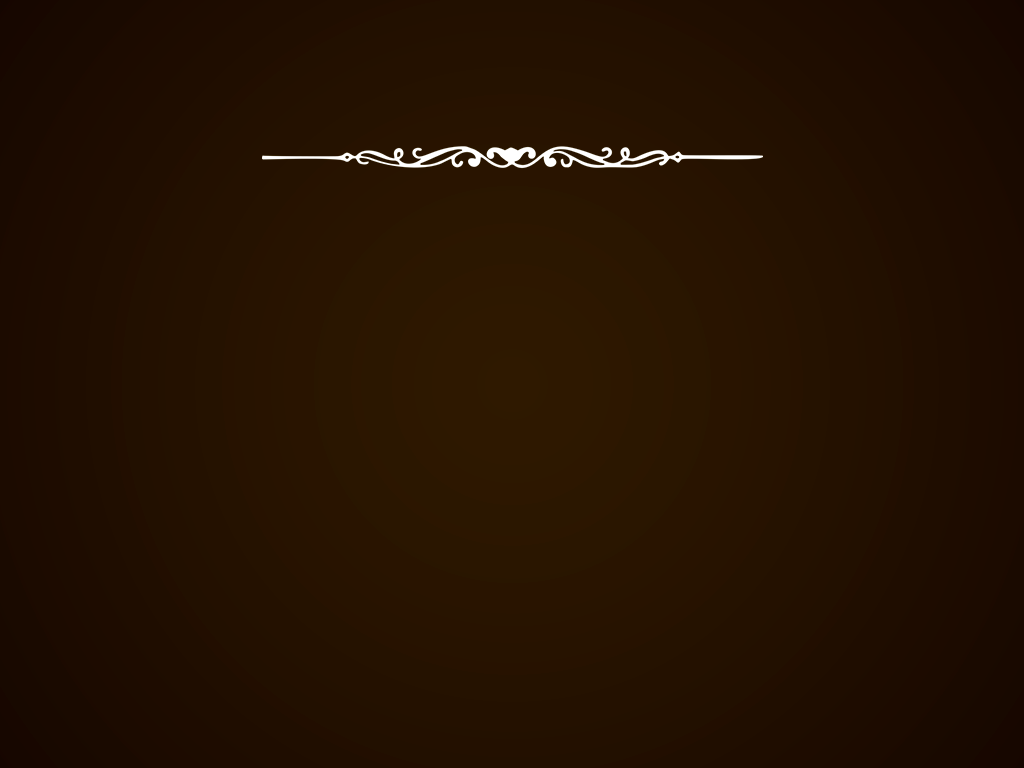 4. O testemunho dos primeiros cristãos
"Comemoramos os que adormeceram no Senhor antes de nós: patriarcas, profetas, Apóstolos e mártires, para que Deus, por suas intercessões e orações, se digne receber as nossas." (São Cirilo de Jerusalém, 315-386 d.C. Catequeses Mistagógicas).

"Em seguida (na Oração Eucarística), mencionamos os que já partiram: primeiro os patriarcas, profetas, apóstolos e mártires, para que Deus, em virtude de suas preces e intercessões, receba nossa oração" (São Cirilo de Jerusalém, 315-386 d.C. Catequeses Mistagógicas).
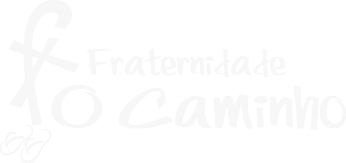 Conteúdo formativo ®
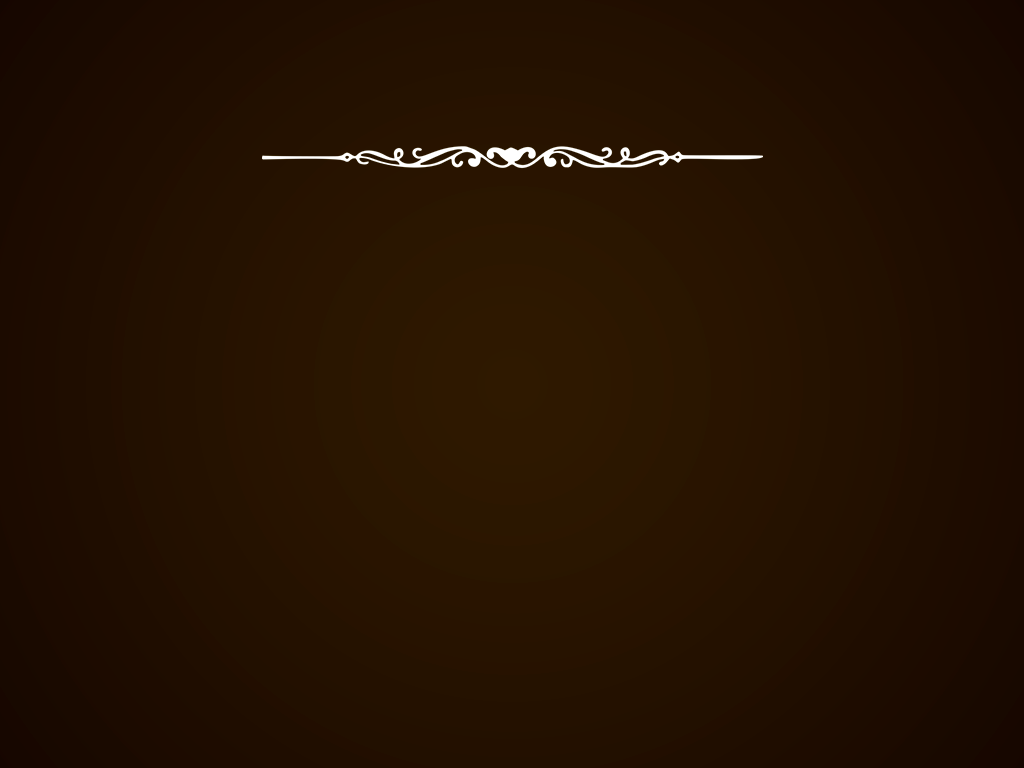 4. O testemunho dos primeiros cristãos
"Se os Apóstolos e mártires, enquanto estavam em sua carne mortal, e ainda necessitados de cuidar de si, ainda podiam orar pelos outros, muito mais agora que já receberam a coroa de suas vitórias e triunfos. Moisés, um só homem, alcançou de Deus o perdão para 600 mil homens armados; e Estevão, para seus perseguidores. Serão menos poderosos agora que reinam com Cristo? São Paulo diz que com suas orações salvara a vida de 276 homens, que seguiam com ele no navio [naufrágio na ilha de Malta]. E depois de sua morte, cessará sua boca e não pronunciará uma só palavra em favor daqueles que no mundo, por seu intermédio, creram no Evangelho?" (São Jerônimo, 340-420 d.C, Adv. Vigil. 6).
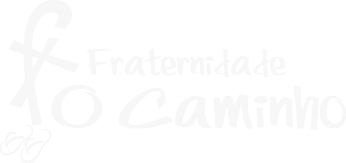 Conteúdo formativo ®
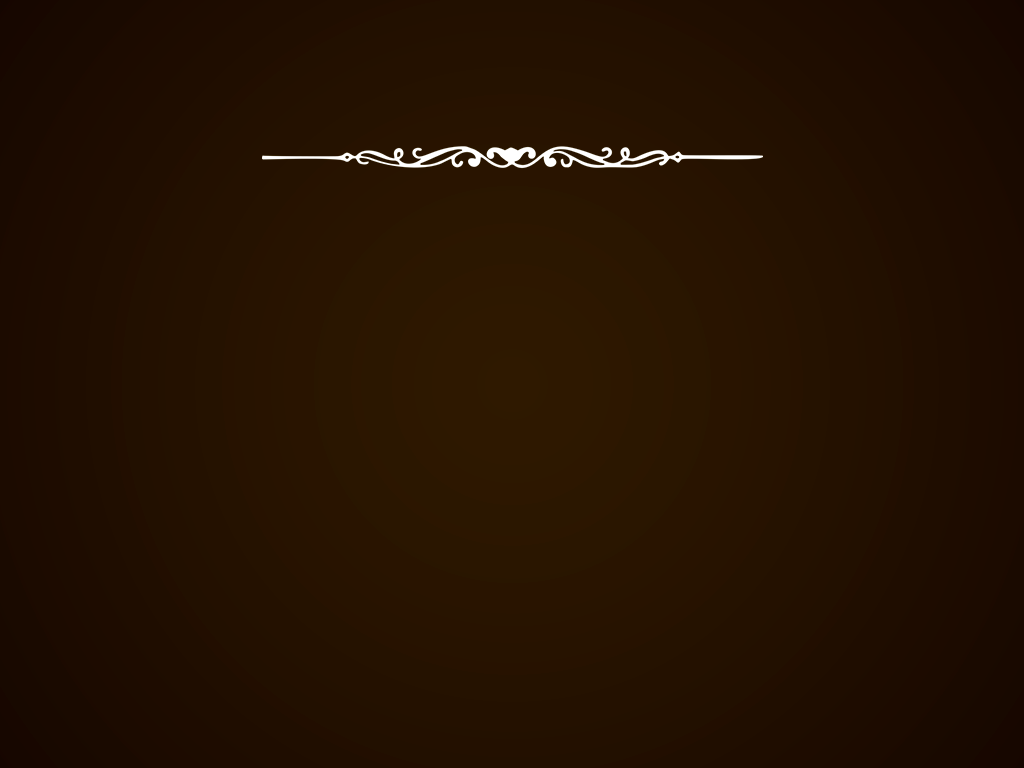 4. O testemunho dos primeiros cristãos
"Portanto, como bem sabem os fiéis, a disciplina eclesiástica prescreve que, quando se mencionam os mártires nesse lugar durante a celebração Eucarística, não se reza por eles, mas pelos outros defuntos que também aí se comemoram. Não é conveniente orar por um mártir, pois somos nós que devemos encomendar suas orações" (Santo Agostinho, 391-430 d.C. Sermão 159,1).

"Por vezes, é a intercessão dos santos que alcança o perdão das nossas faltas [1Jo 5, 16; Tg 5, 14-15] ou ainda a  misericórdia e a fé" (São João Cassiano. 360-435 d.C. conferência 20).
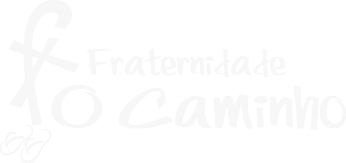 Conteúdo formativo ®
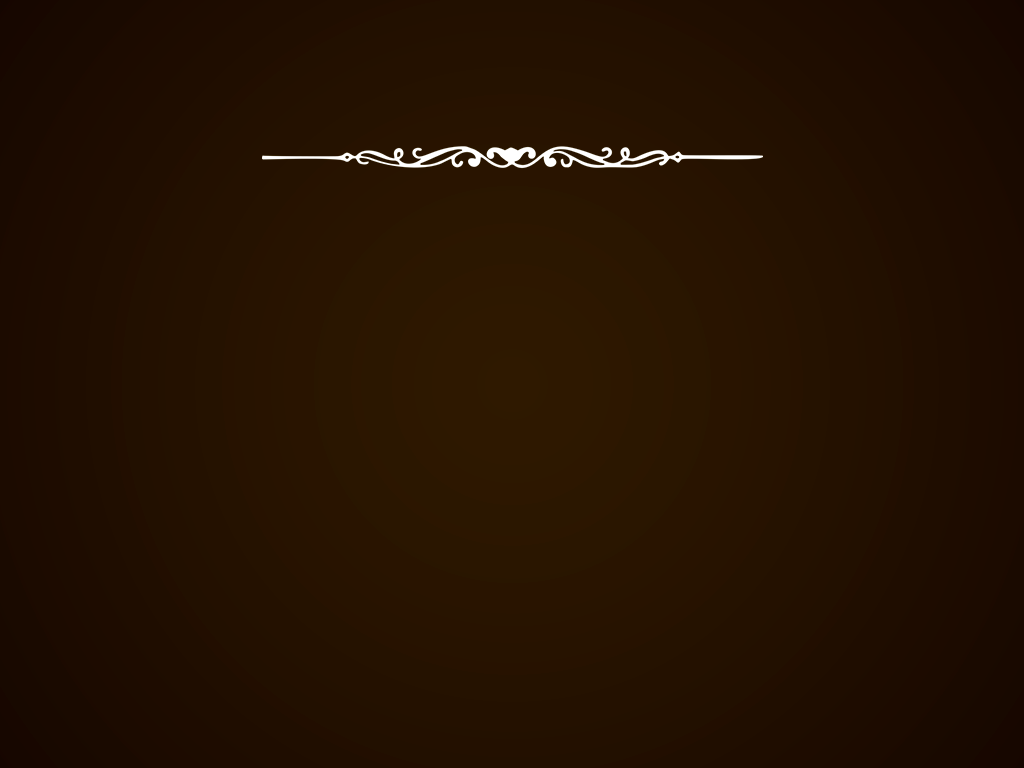 4. O testemunho dos primeiros cristãos
"Não deixemos parecer para nós pouca coisa; que sejamos membros do mesmo corpo que elas (Santa Perpétua e Santa Felicidade) (...) Nós nos maravilhamos com elas, elas sentem compaixão de nós. Nós nos alegramos por elas, elas oram por nós (...) Contudo, nós todos servimos um só Senhor, seguimos um só Mestre, atendemos um só Rei. Estamos unidos a uma Cabeça; nos dirigimos a uma Jerusalém; seguimos após um amor, envolvendo uma unidade" (Santo Agostinho, 391-430 d.C. Sermão 280,6)

Como pudemos ver, a doutrina da intercessão do santos, não é invenção do catolicismo (como pensam alguns), mas sim, uma legítima doutrina cristã, embasa tanto nas Sagradas Escrituras, quanto na Tradição Apostólica. Os primeiros cristãos jamais tiveram dúvidas quanto à ela (note que este tema jamais foi centro de disputas conciliares). Esta doutrina confirma o Amor de Deus para conosco e Seu plano de que sejamos uns para outros, instrumentos deste Amor.
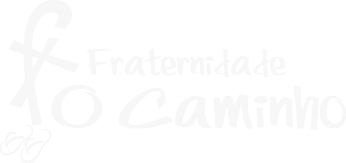 Conteúdo formativo ®
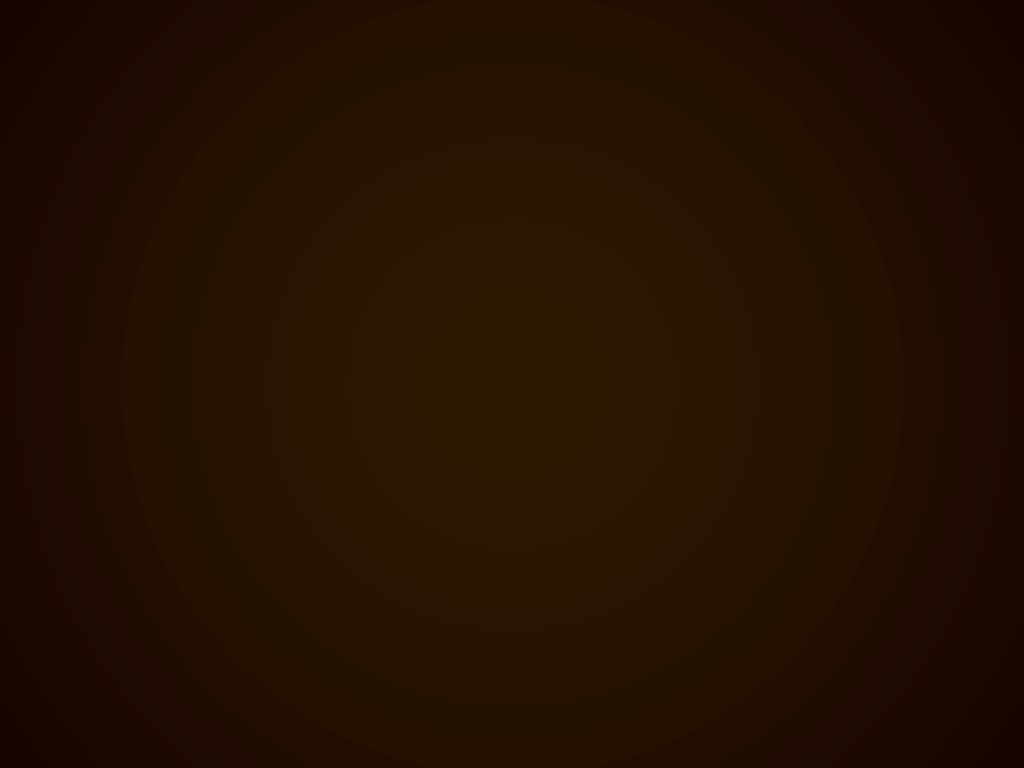 REFERÊNCIAS BIBLIOGRÁFICAS
 
A Intercessão dos Santos – Veritatis Splendor 
Apostilas (Martins e RCC)
Bíblia Ave Maria, Bíblia do Peregrino.
Batalha Espiritual – Pe. Gilson Sobreiro, PJC
Carta apostólica INDE A PRIMIS (“Desde os primeiros”) do Papa João XXIII - O Culto Do Preciosíssimo Sangue De Jesus Cristo.
Carismas Para o Nosso Tempo – Pe. Alírio José Pedrini, SCJ
Catecismo da Igreja Católica – CIC
Cura do Mal e Libertação do Maligno – Frei Elias Vella
Honremos o Sangue de Jesus – Por Pe. Jonas Eduardo, MIC
Introdução aos Carismas – Benigno Juanes, SJ
O Despertar Dos Carismas – S. Falvo
Os Dons Espirituais – Stephen B. Clark
The Wondwrs Of The Holy Name – Fr. Paul O’Sullivan, O.P.
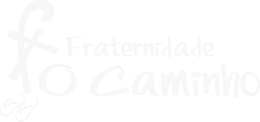 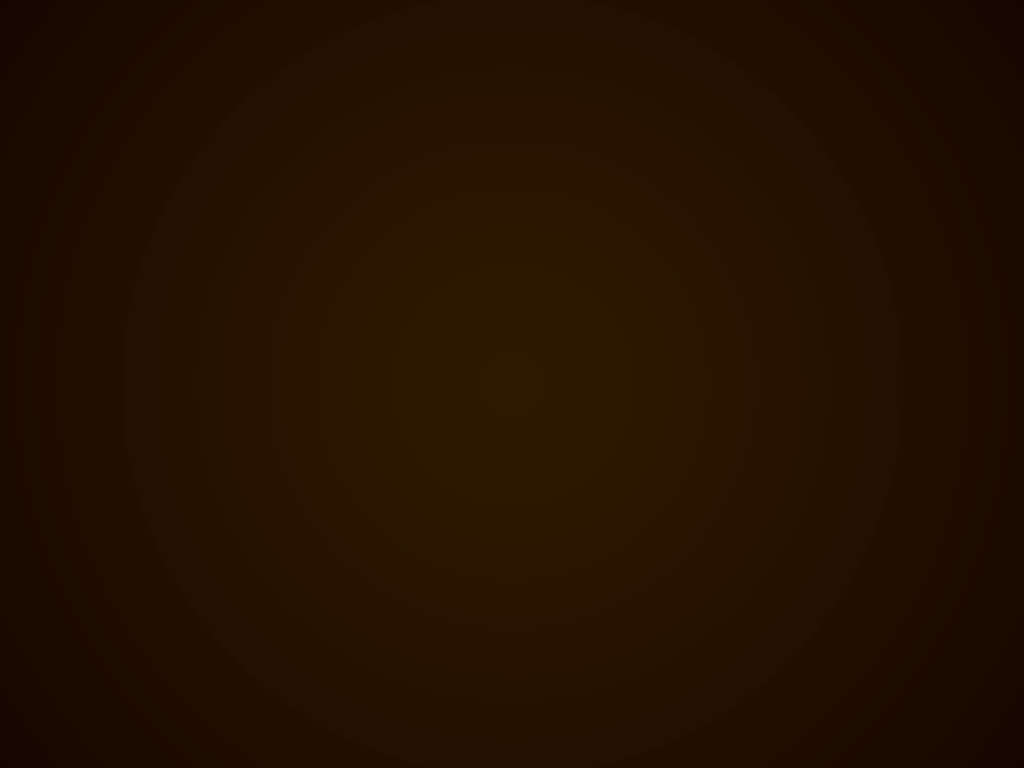 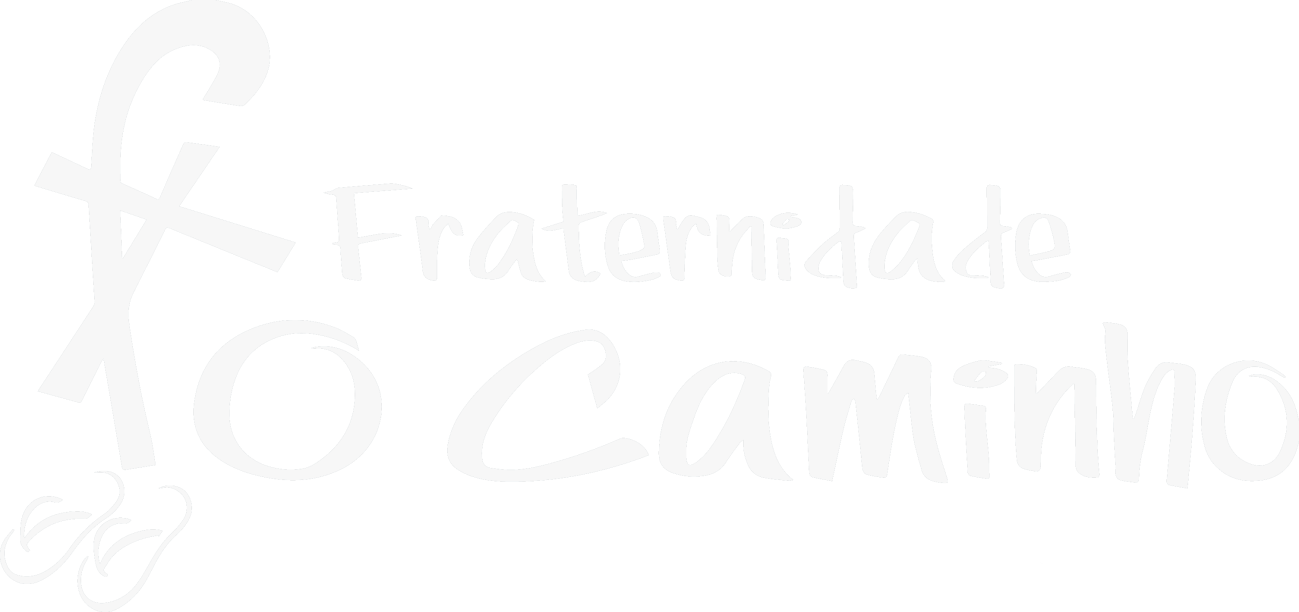 www.ocaminho.org
       contato@ocaminho.org

       Sigam-nos nas redes sociais:
       @fraternidadeocaminho
       Fraternidade O Caminho
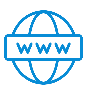 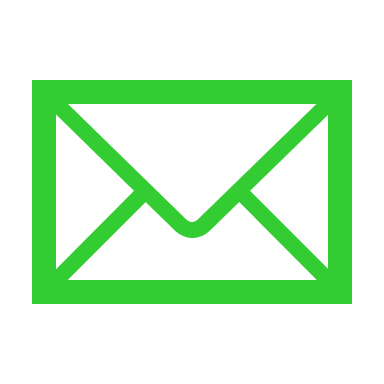 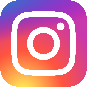 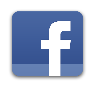 DEUS ABENÇOE!